The PressureLess Workout
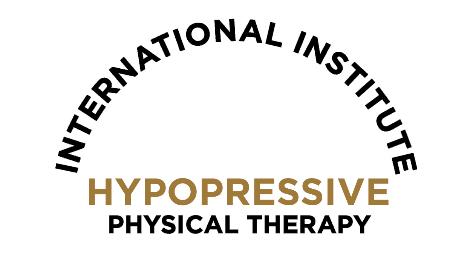 ©2016.Low Pressure Fitness - All rights reserved.
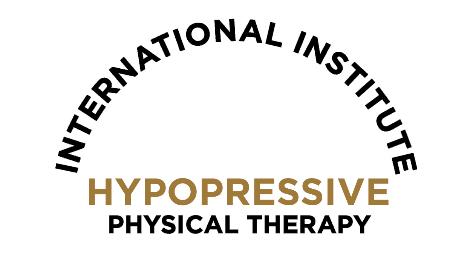 Compañía Española creada en 2014.
Formada por un equipo de profesionales del ámbito de la salud. 
Propietaria de la marca  Low Pressure Fitness (LPF).
Con presencia Internacional y en proceso de expansión.
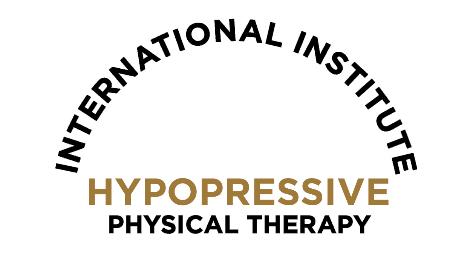 La marca LPF es nuestro programa de formación basado en la Técnica Hipopresiva y dirigido a un gran espectro de profesionales relacionados con el ejercicio físico, el movimiento y la salud.

LPF se distribuye actuamente en más de 16 países y está en pleno proceso de expansión Internacional.

www.lowpressurefitness.com
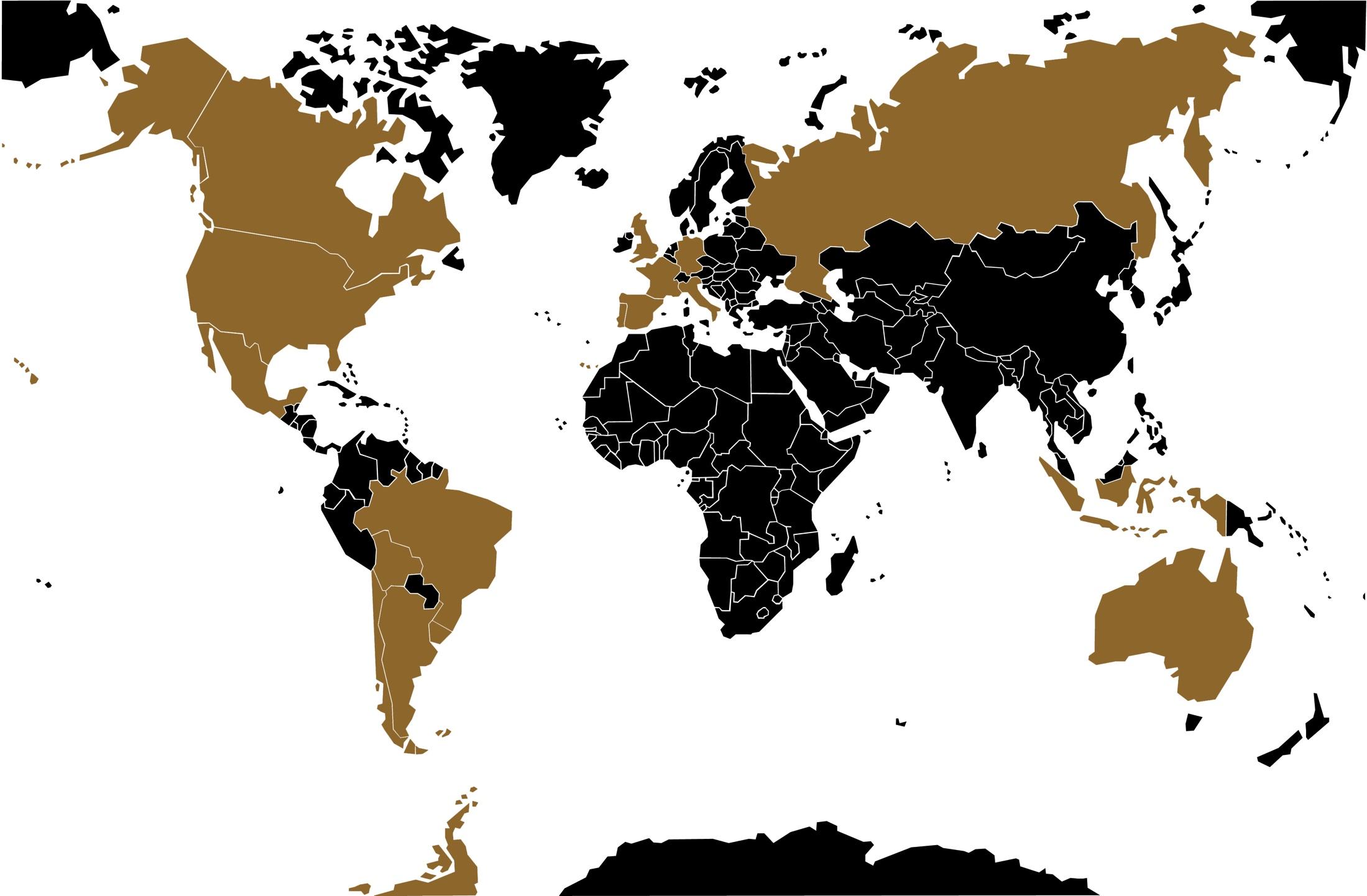 FUNDADORES
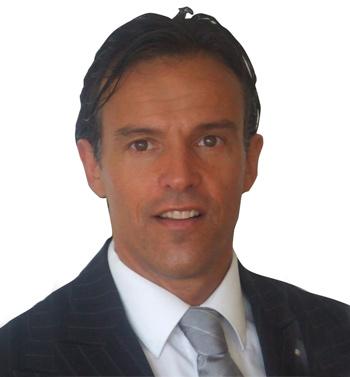 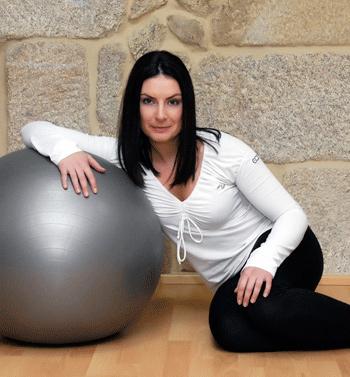 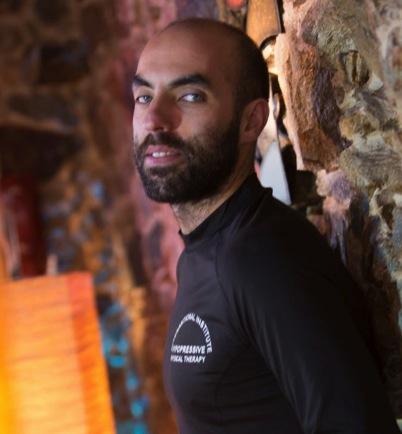 Piti PinsachCEO
D.E.A. Morfología Médica, Facultad de Medicina de Santiago de Compostela.
Ldo. Ciencias de la Actividad Física y el Deporte.
Tamara Rial PhD, Directora I+D
Doctora con mención internacional, Universidad Vigo  Profesora de la Universidad de Vigo
Lda. Ciencias de la Actividad Física y el Deporte.
Camilo Villanueva
Director Ejecutivo
Ldo. en Publicidad y RRPP. 
Ldo. en Ciencias de la Actividad Física y el Deporte y Diplomado en Magisterio (Educación Física).
FOTO Y BIOS DOCENTE Y ORGANIZADOR
¿LOW PRESSURE FITNESS?
Es una técnica global de ejercicios posturales y respiratorios asociados a una disminución de la presión abdominal, que mejora el tono muscular aportando beneficios sobre la salud, el rendimiento y la estética.
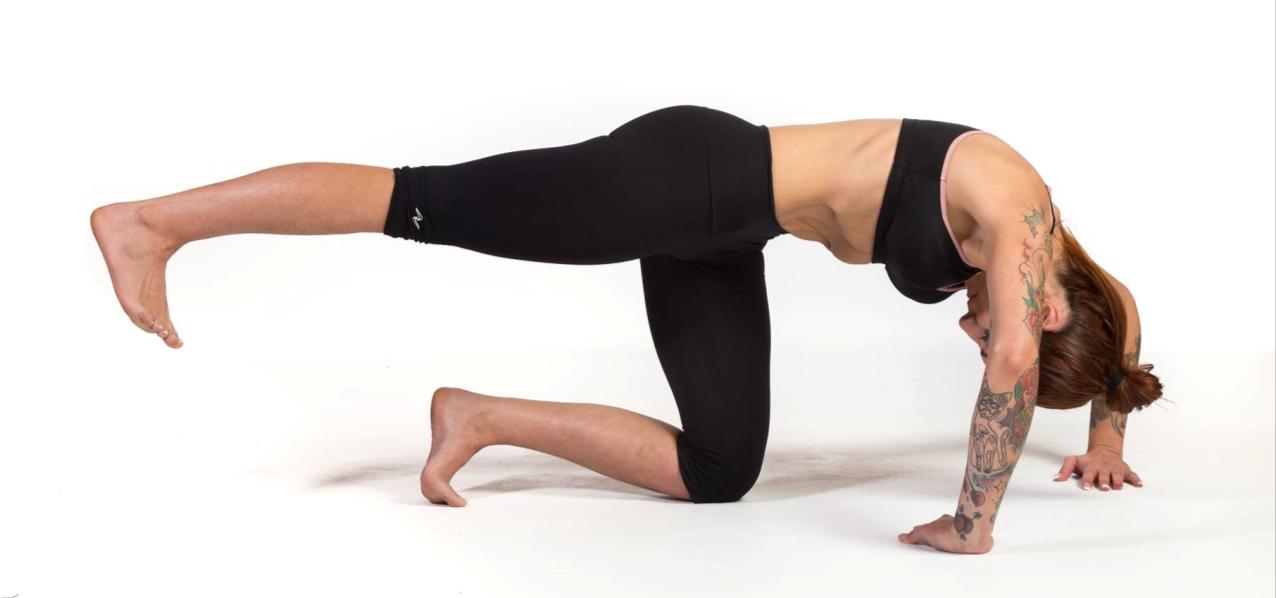 ¿QUÉ OFRECE LPF?
Reeducación Postural
		   Mejora Respiratoria
	  Mejora Función Sexual
	Reducción Perímetro Cintura
	     Recuperación Suelo Pélvico
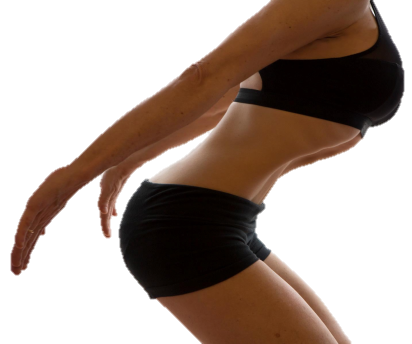 ¿PARA QUIÉN?
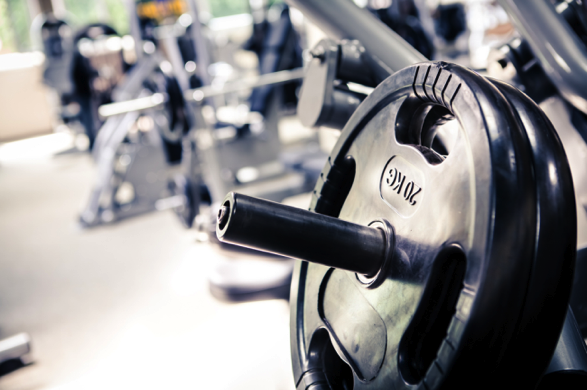 Directivos
Lic. CCAFD
Ent. Personales
Técnicos Deportivos
Técnicos AADD
Pilates
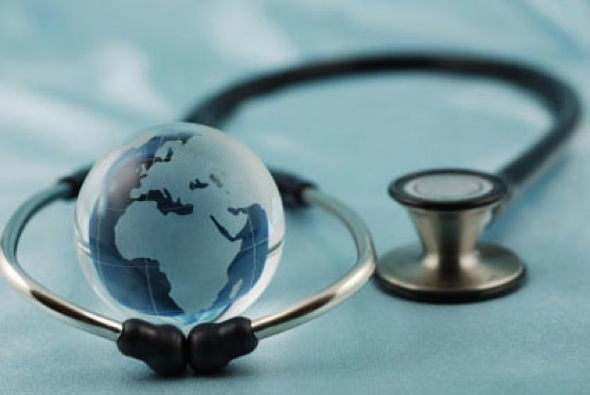 Médicos
Matronas
Fisioterapeutas
Enfermería
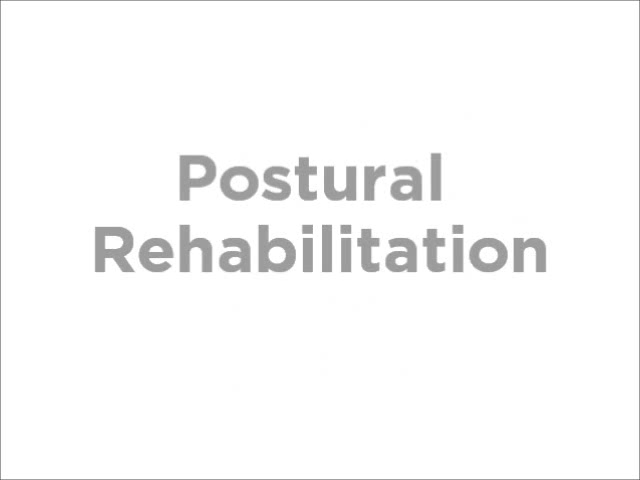 POSTURA + RESPIRACIÓN
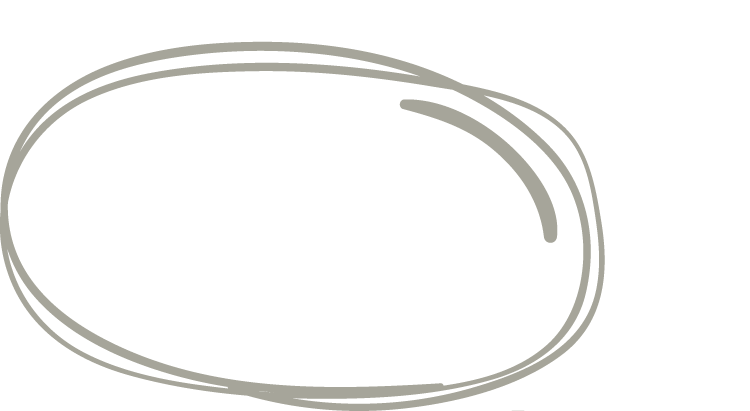 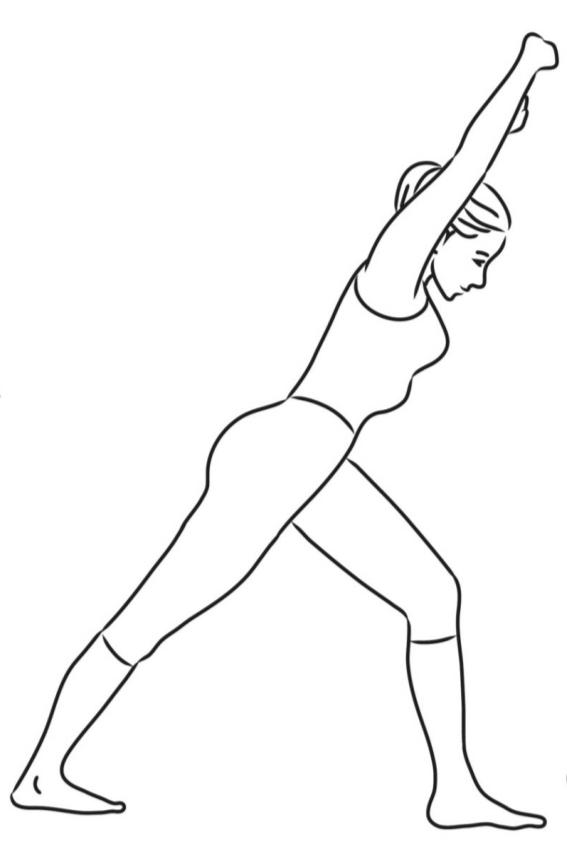 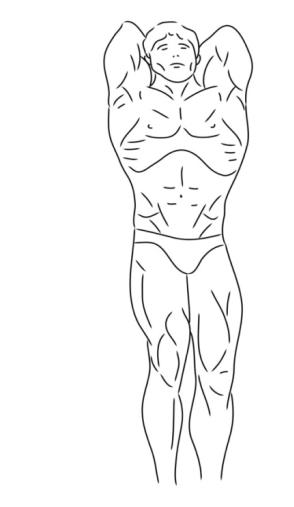 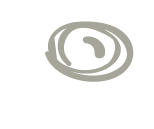 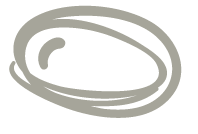 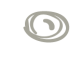 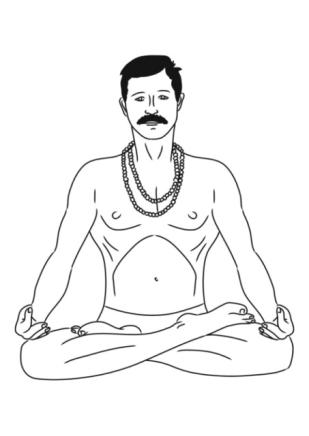 PRESIÓN INTRAABDOMINAL
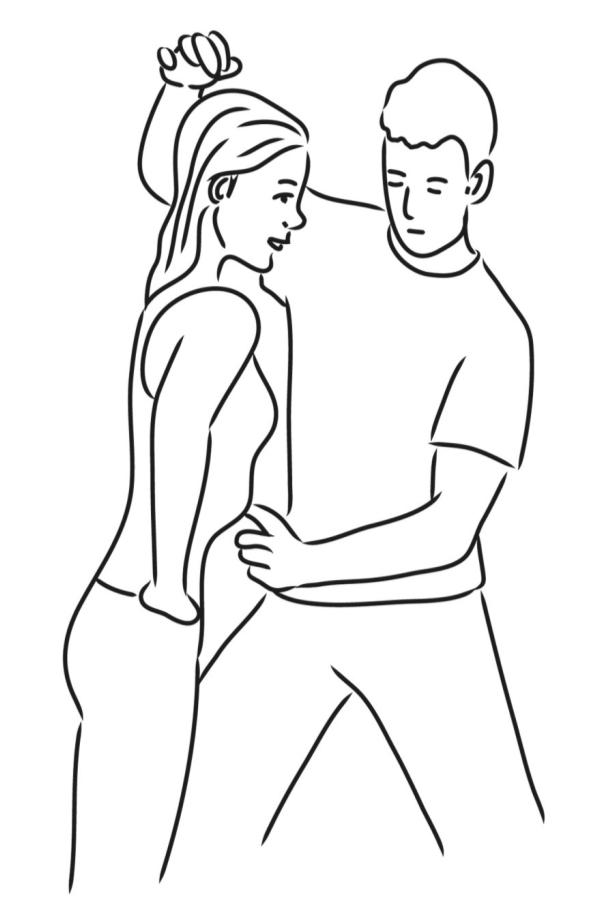 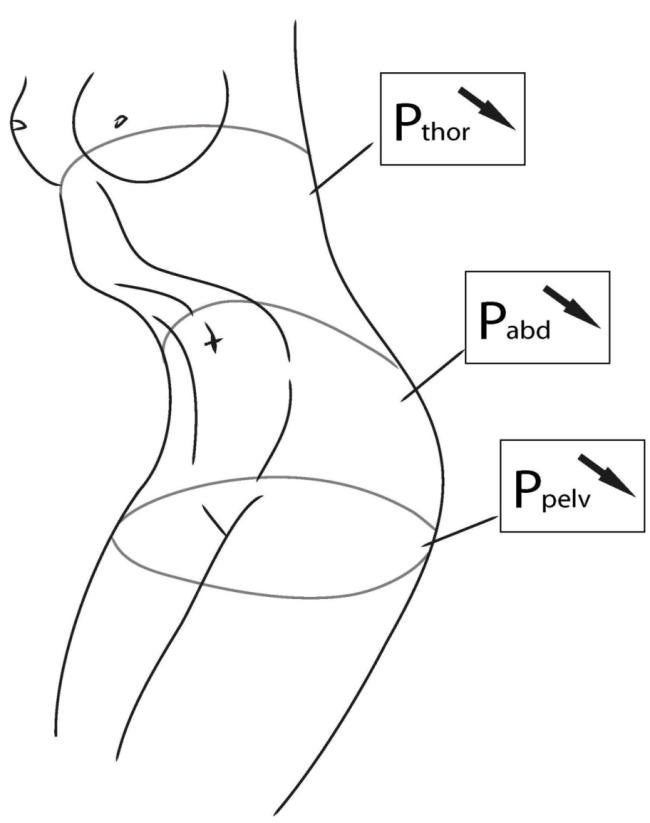 EJERCICIO SEGÚN PRESIÓN
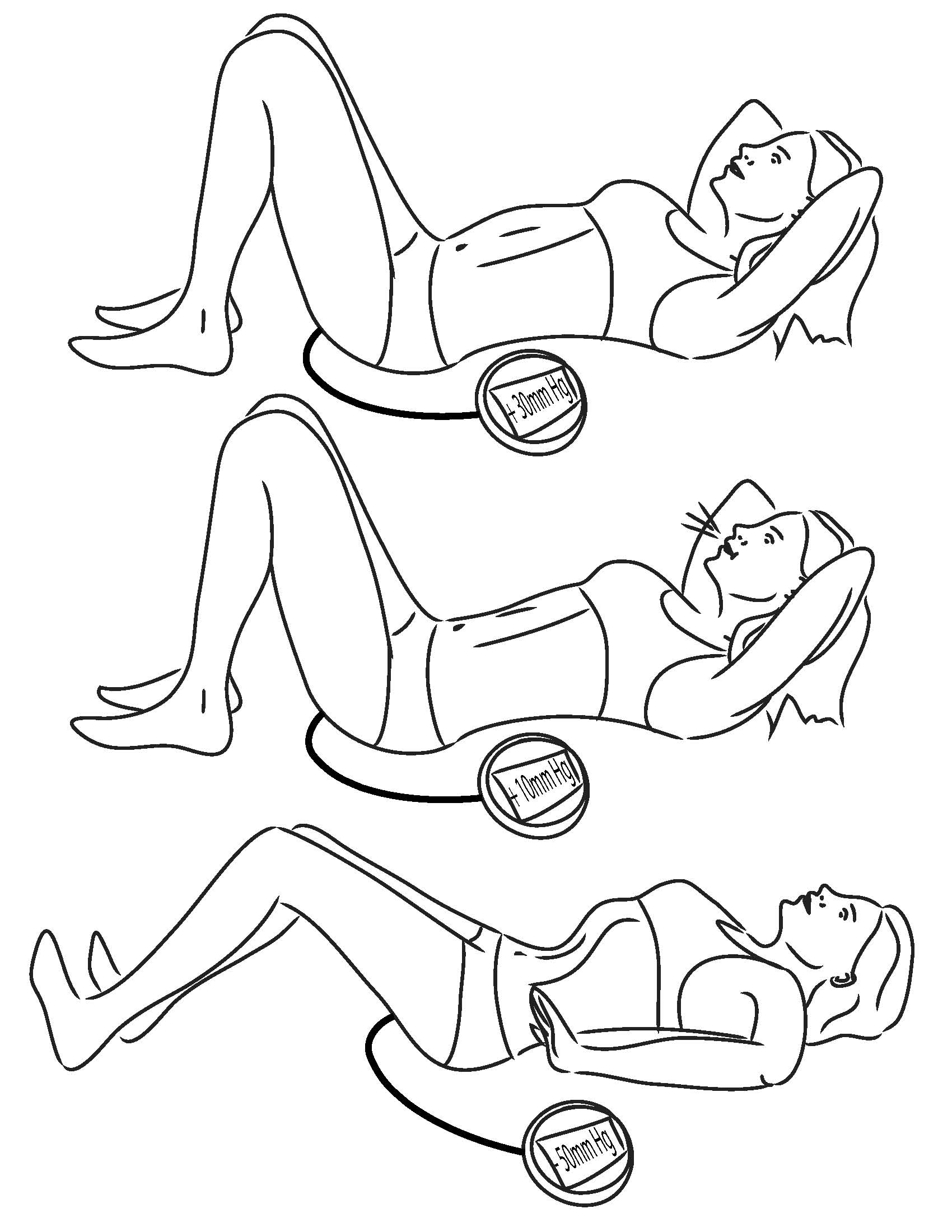 EJERCICIO SEGÚN PRESIÓN
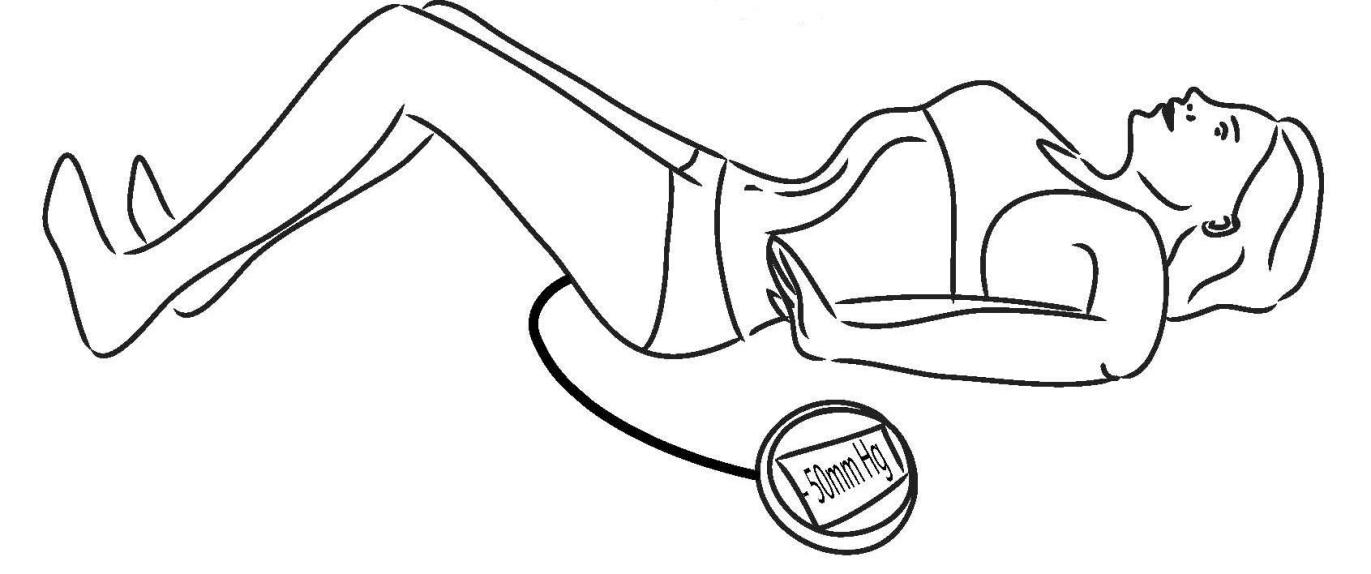 LIBERACIÓN DIAFRAGMÁTICA
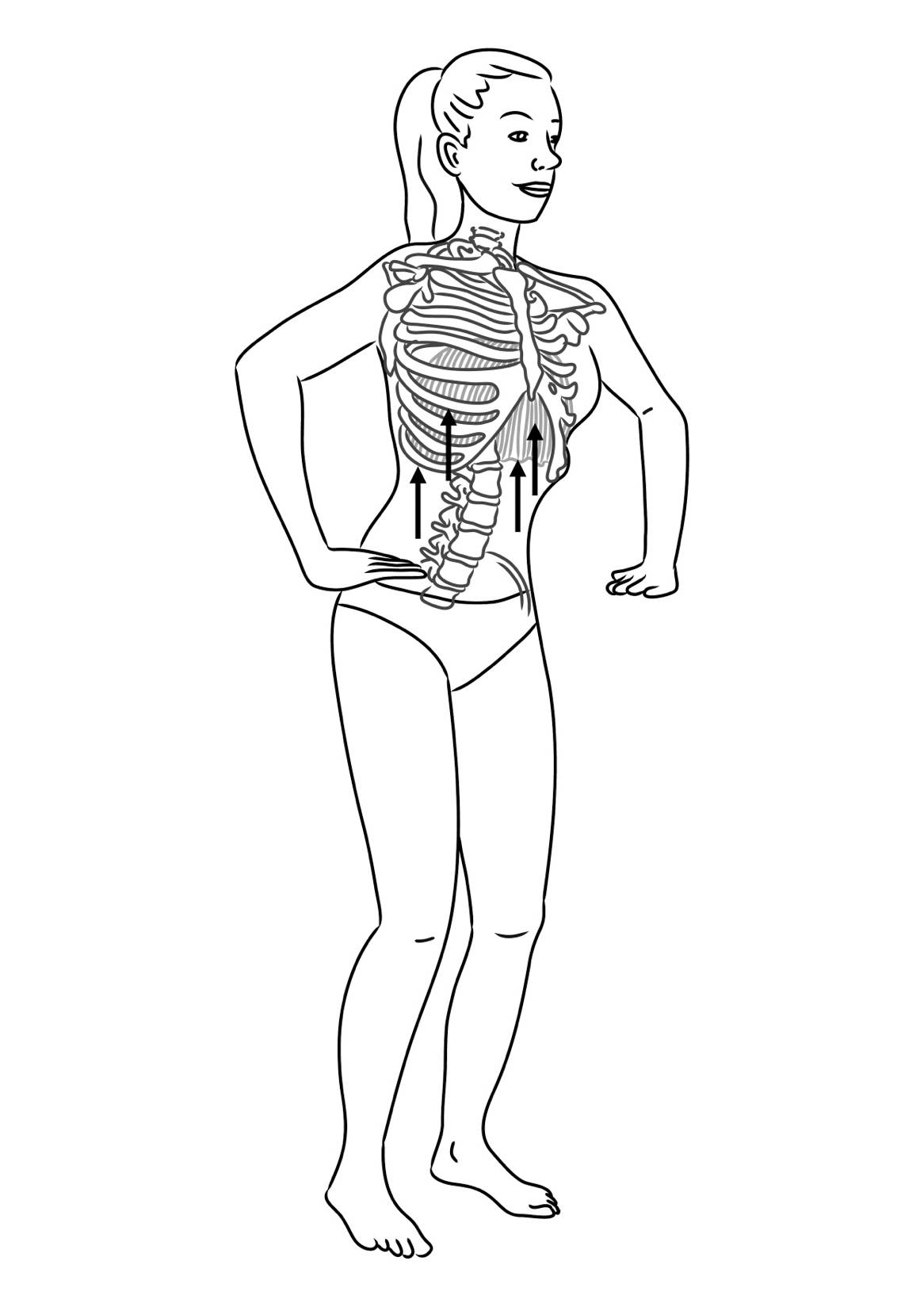 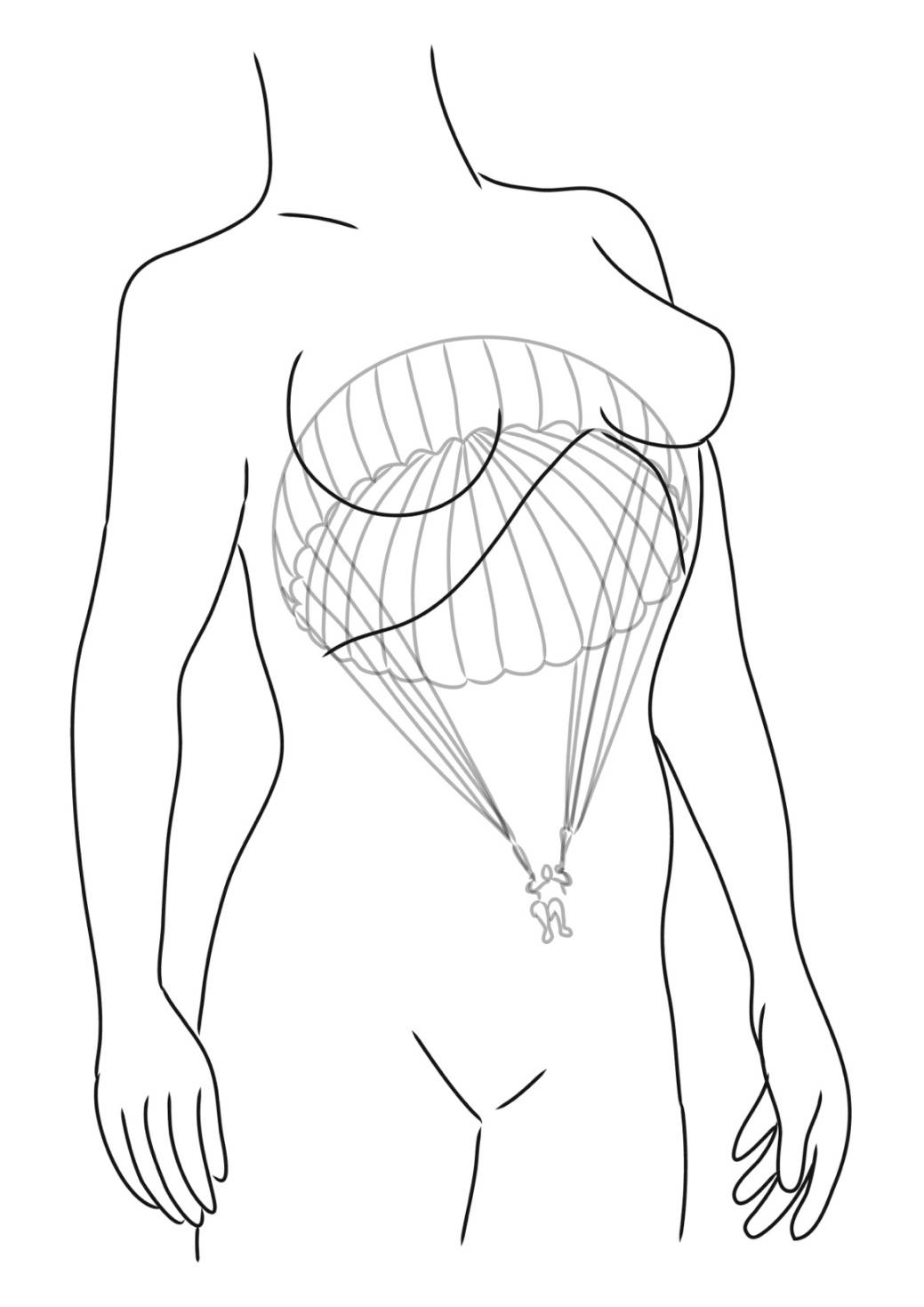 LIBERACIÓN MIOFASCIAL
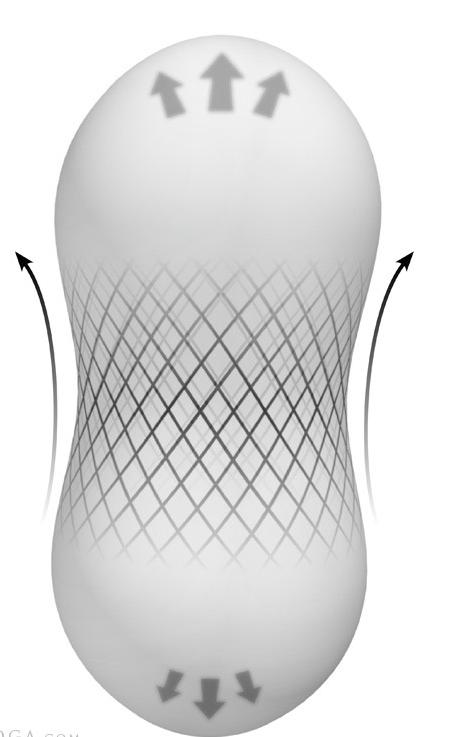 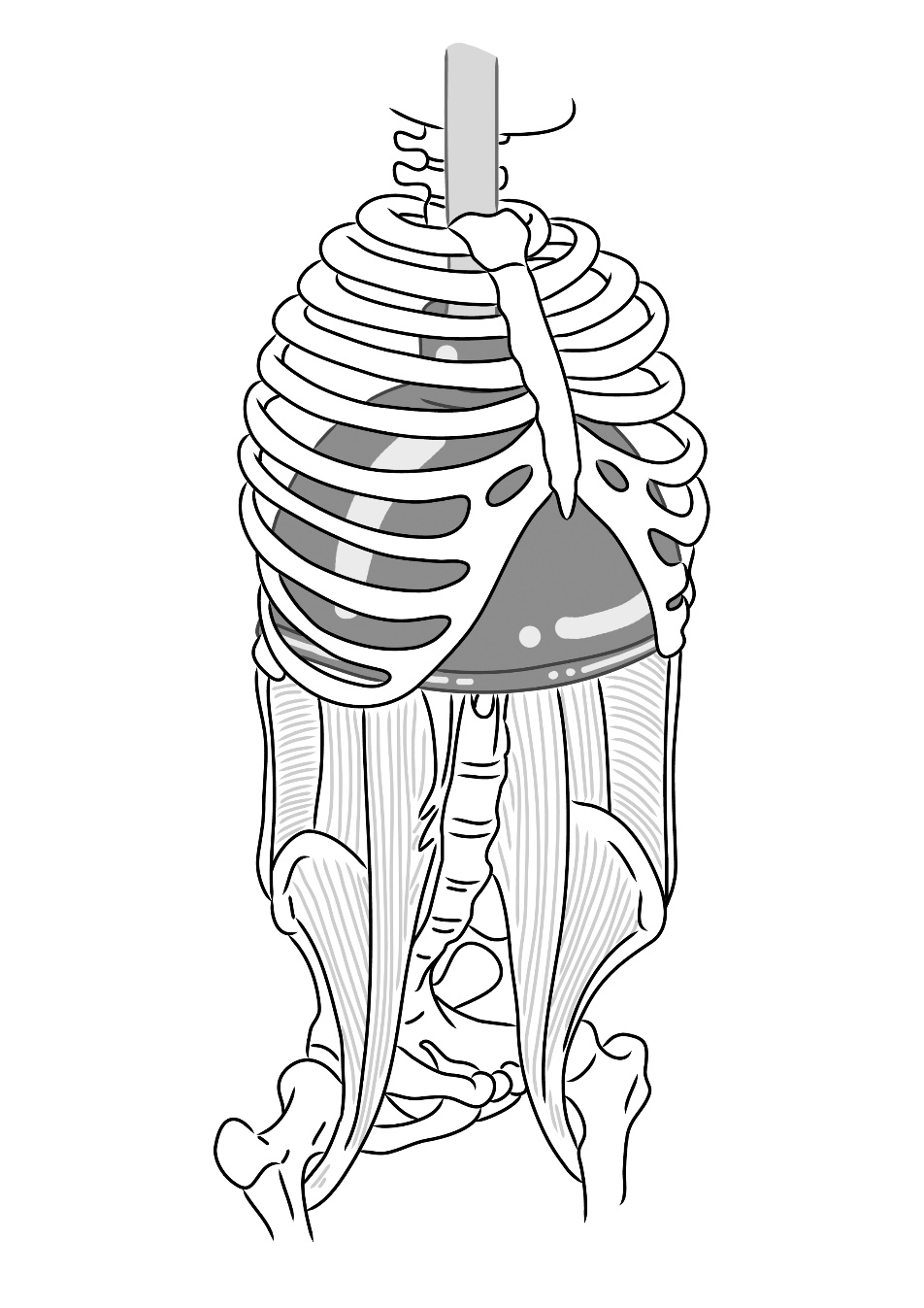 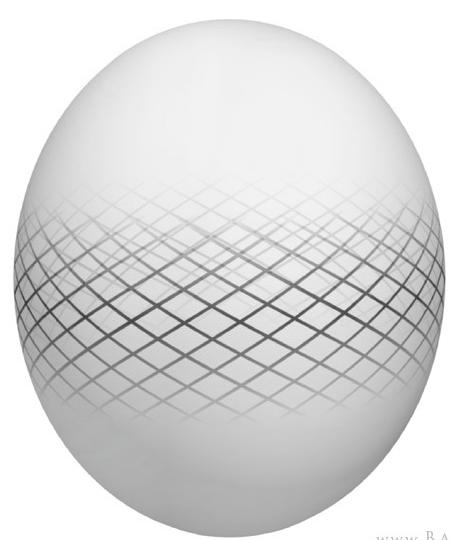 DESCONGESTIÓN VISCERAL
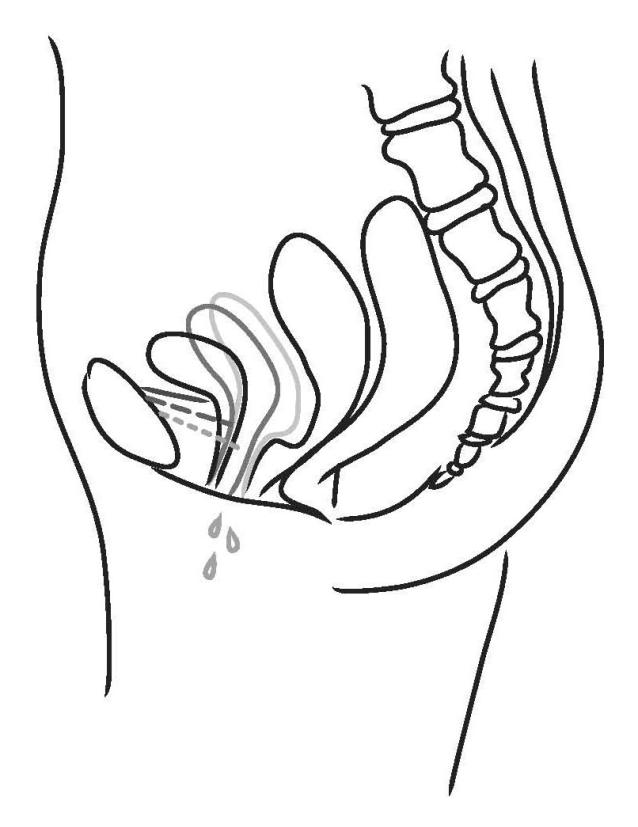 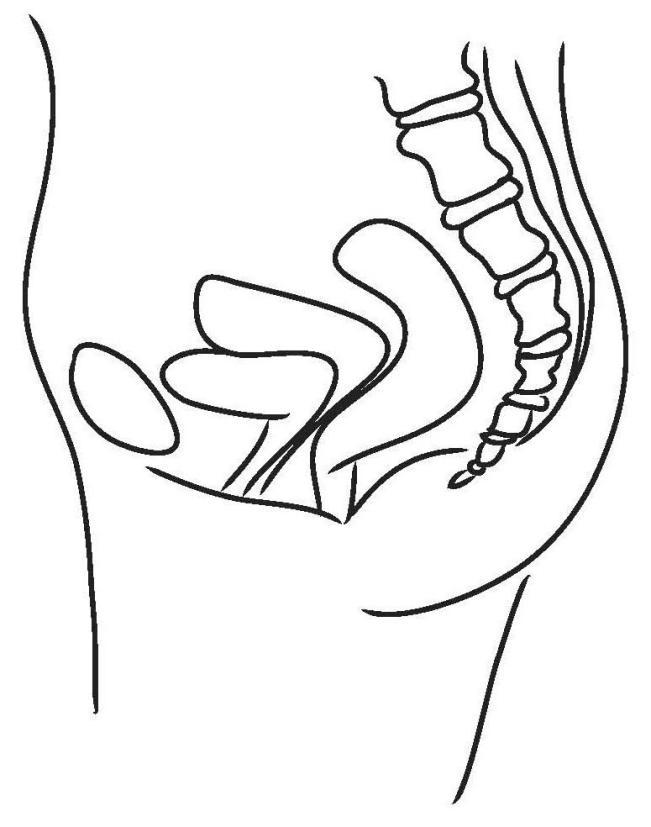 DESCONGESTIÓN VISCERAL
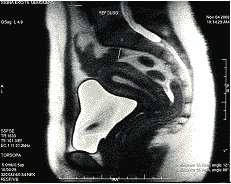 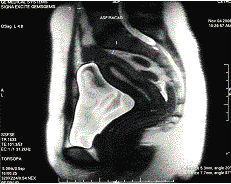 Latorre, G., Seleme, M., Resende, A.P., Stüpp, L. y Berghmans, B. (2011). Hipopressive gymnastics: evidences for an alternative training for women with local proprioceptive deficit of the pelvic floor muscles. Fisioterapia Brasil, 12(6), 463-466.
REEDUCACIÓN POSTURAL
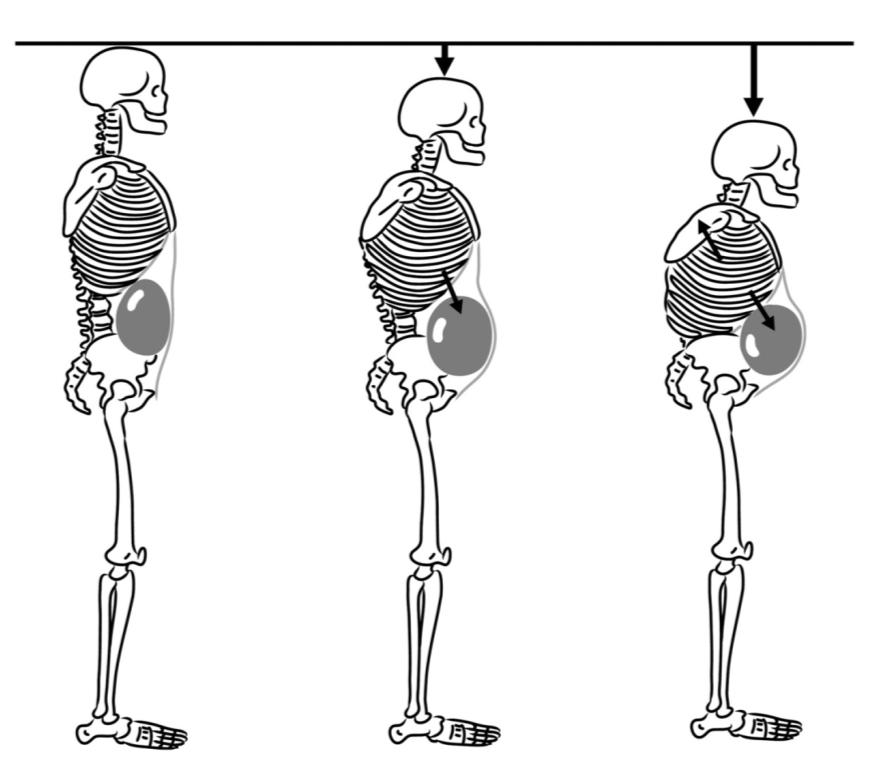 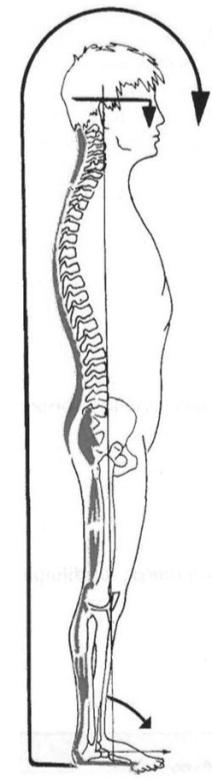 REEDUCACIÓN POSTURAL
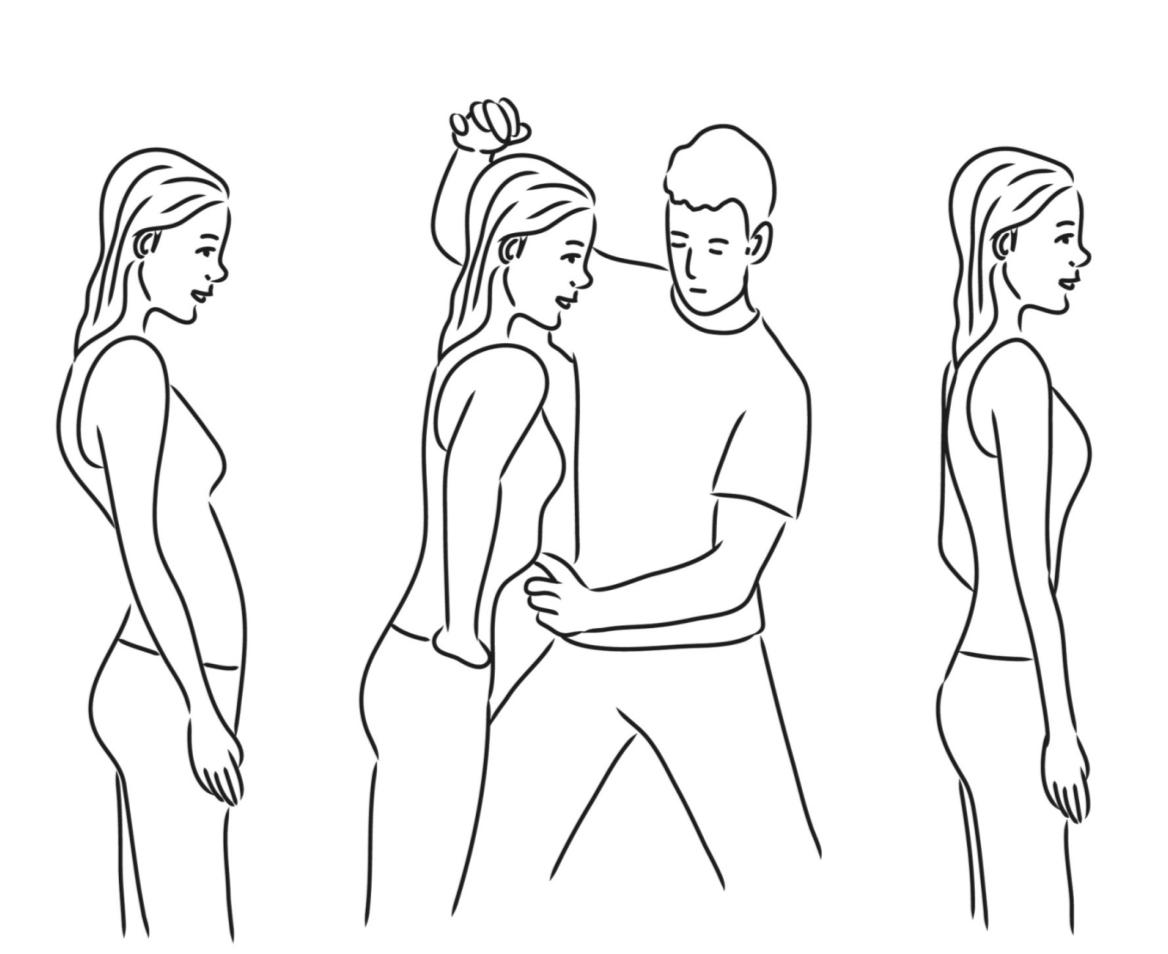 PRESIÓN INTRA-DISCAL
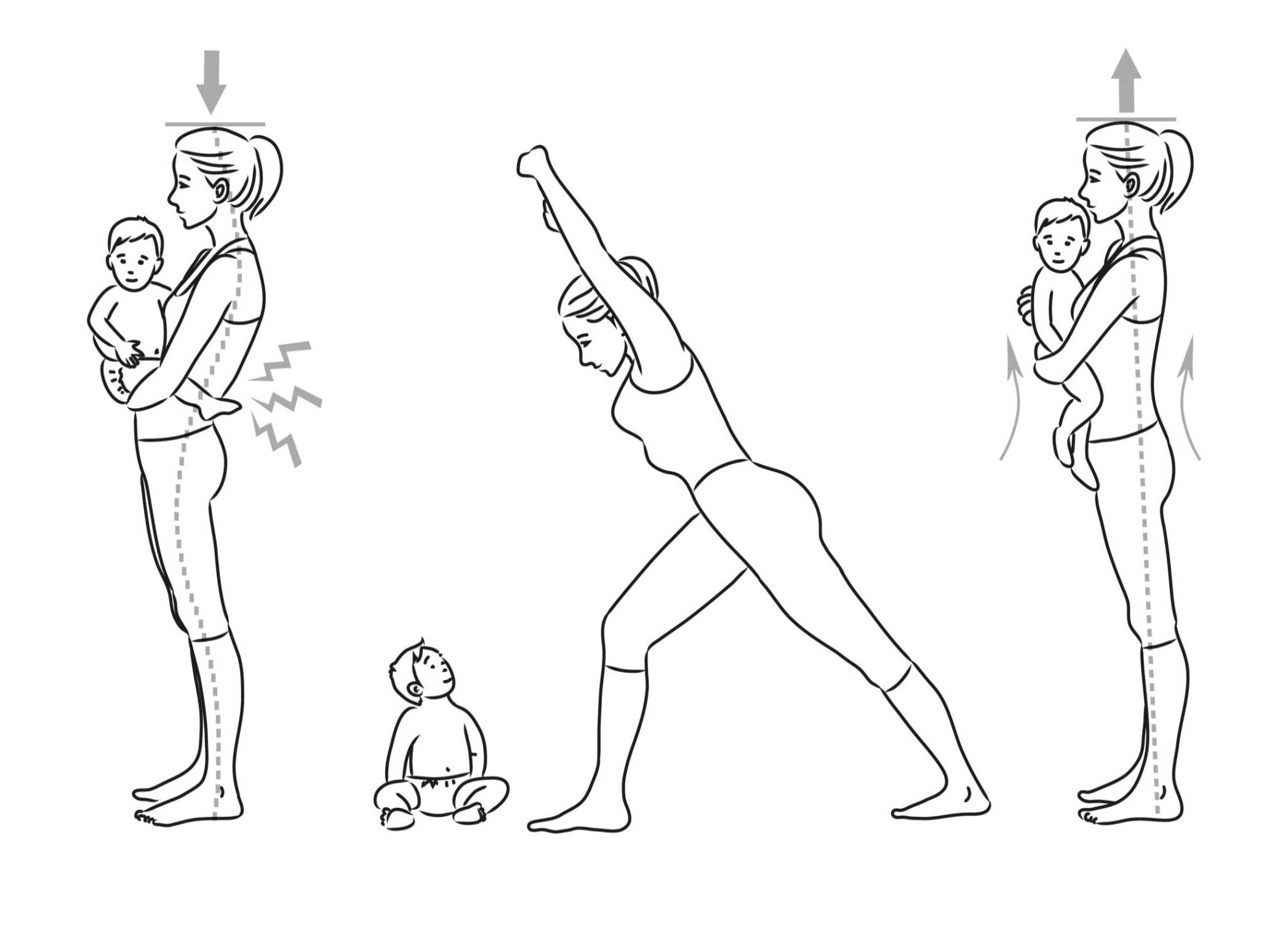 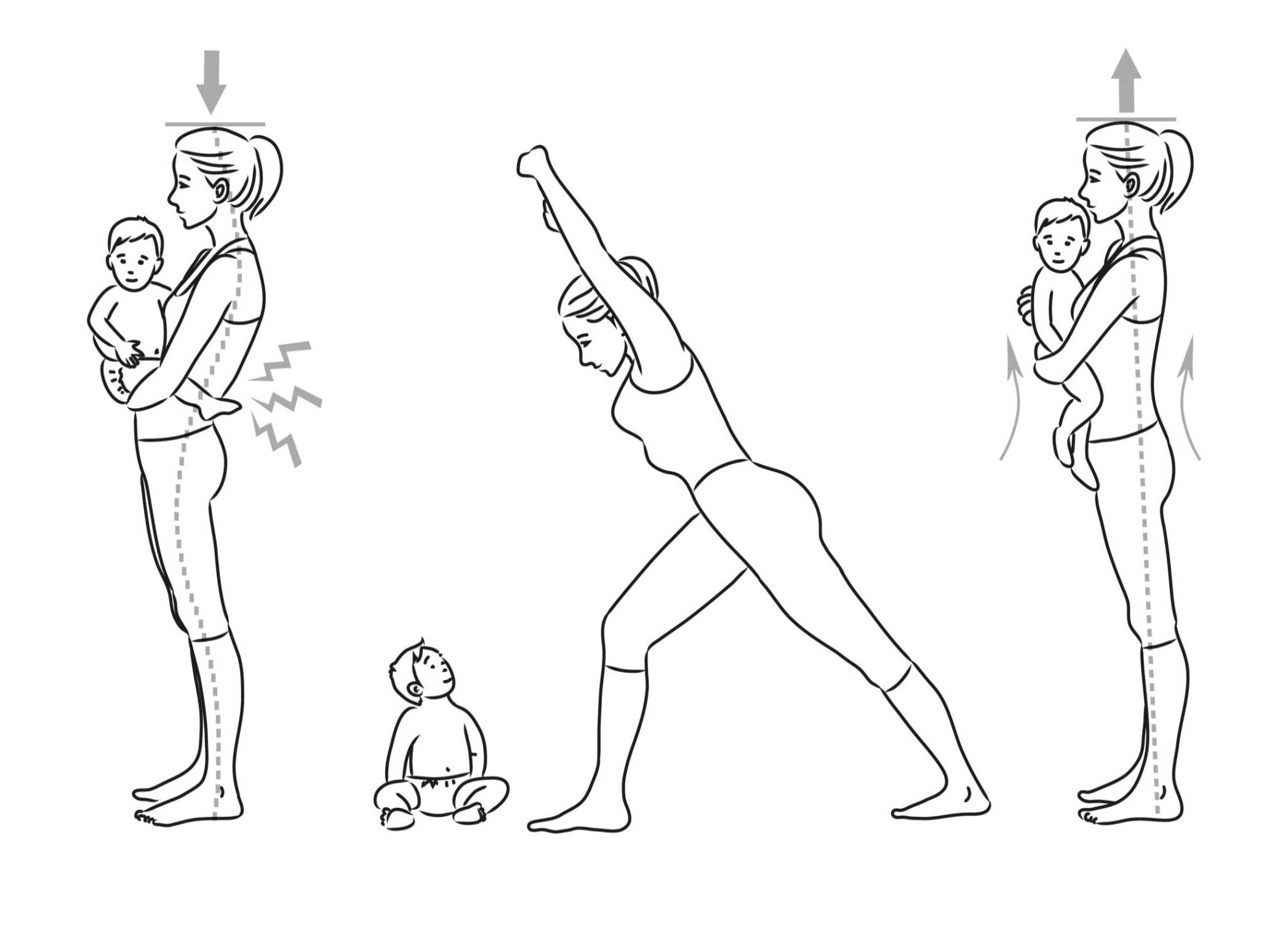 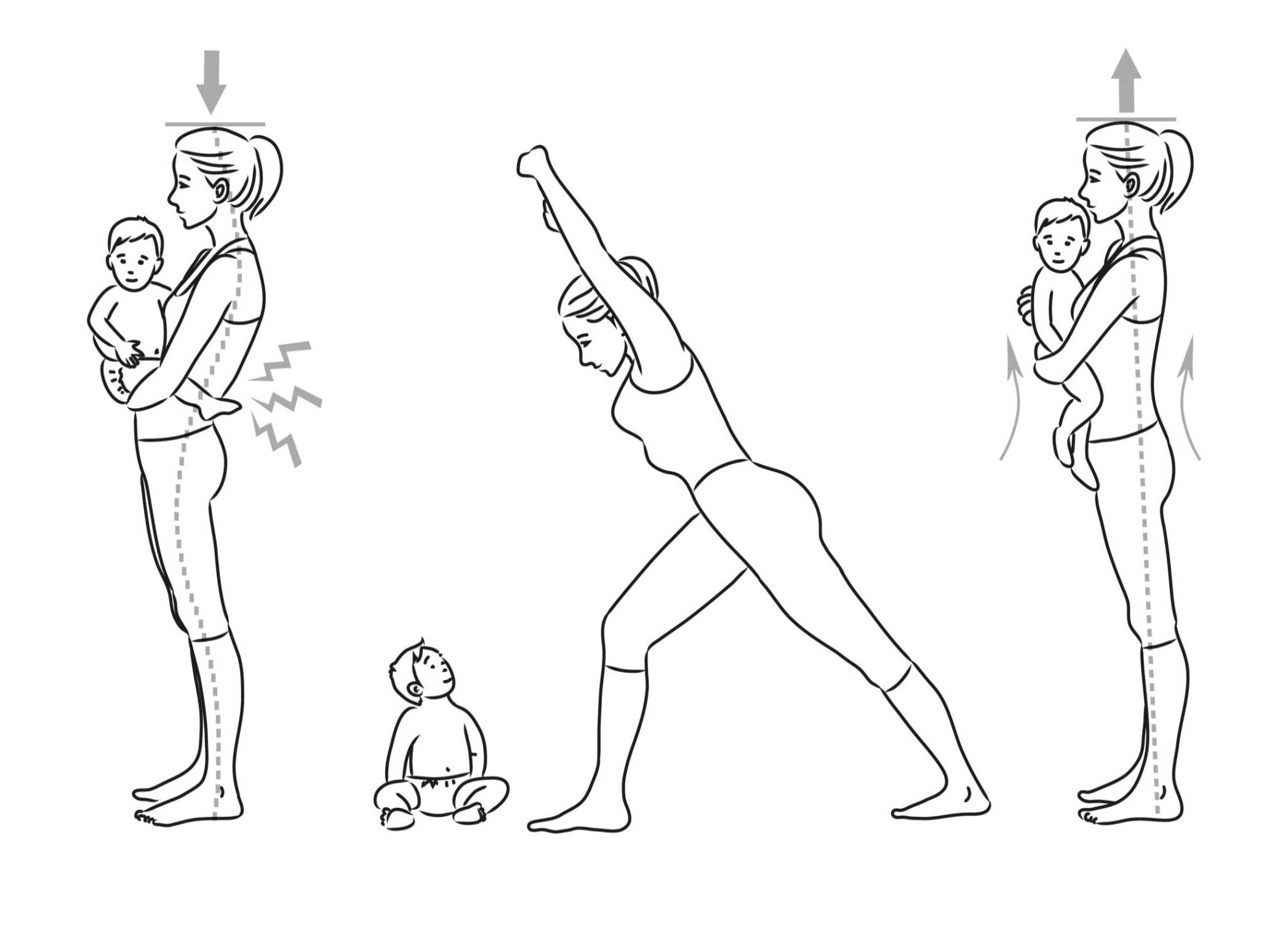 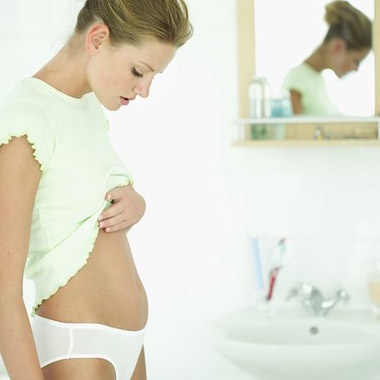 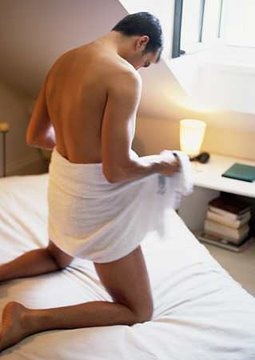 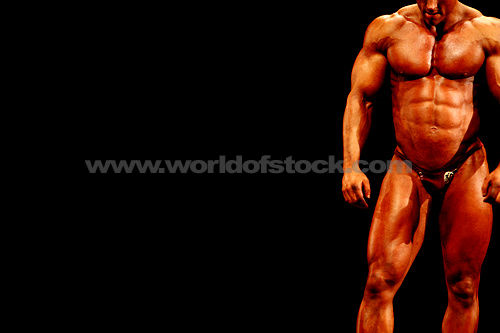 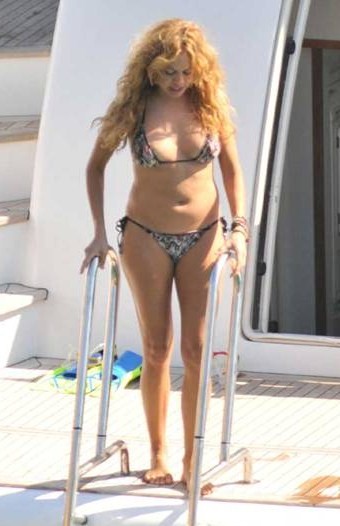 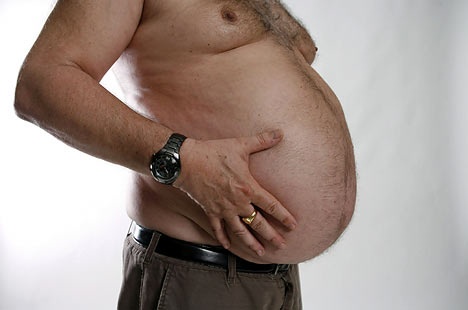 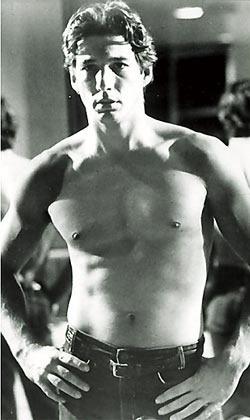 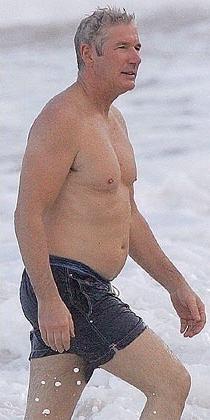 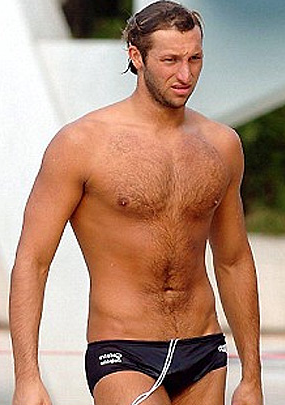 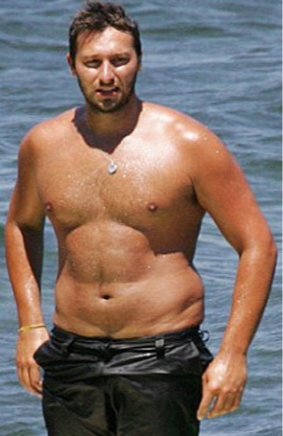 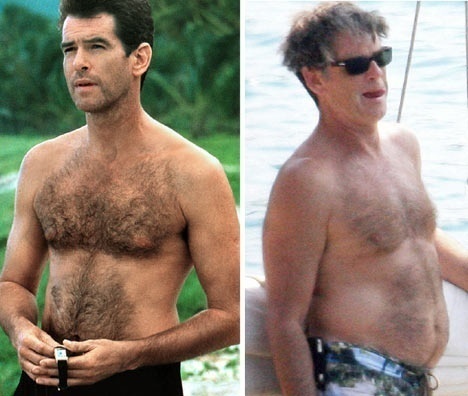 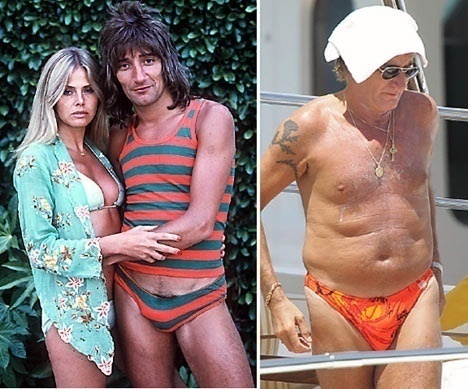 TONO Y FUERZA
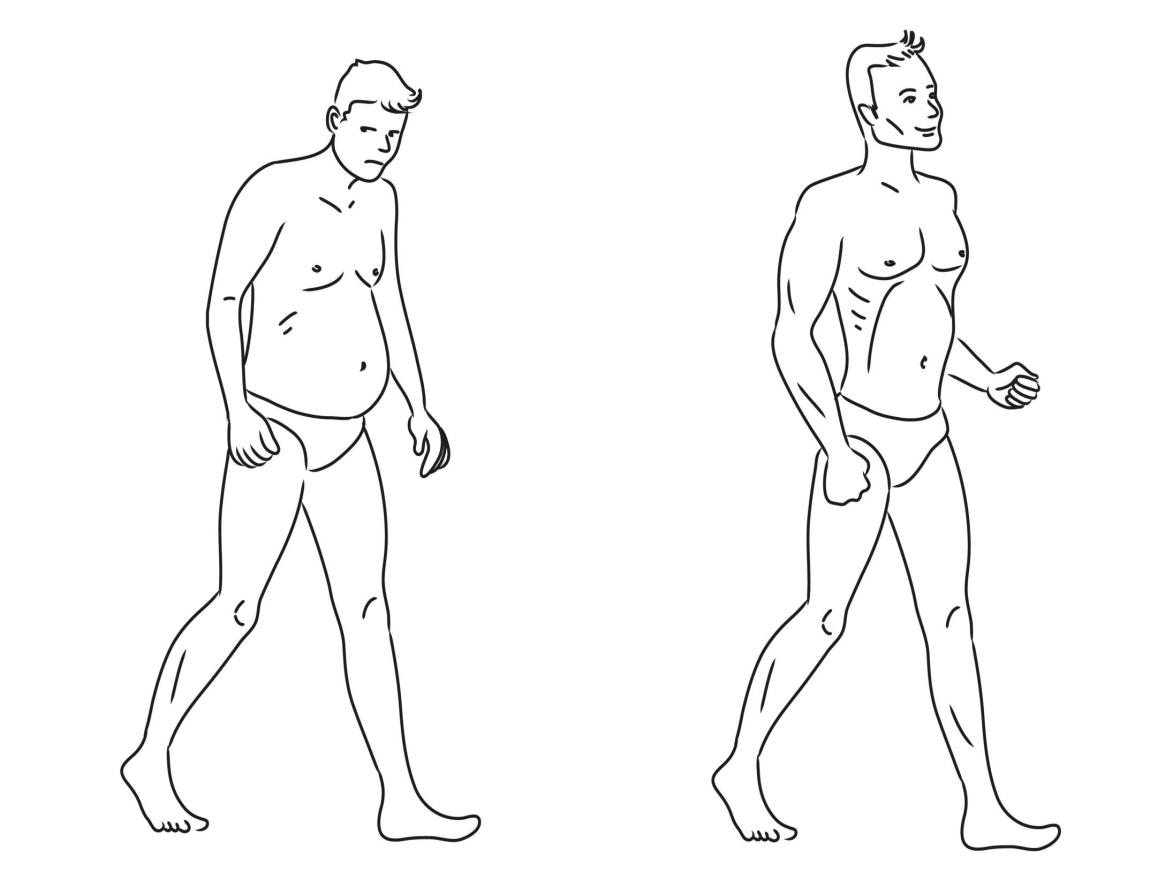 TONIFICACIÓN ABDOMINAL
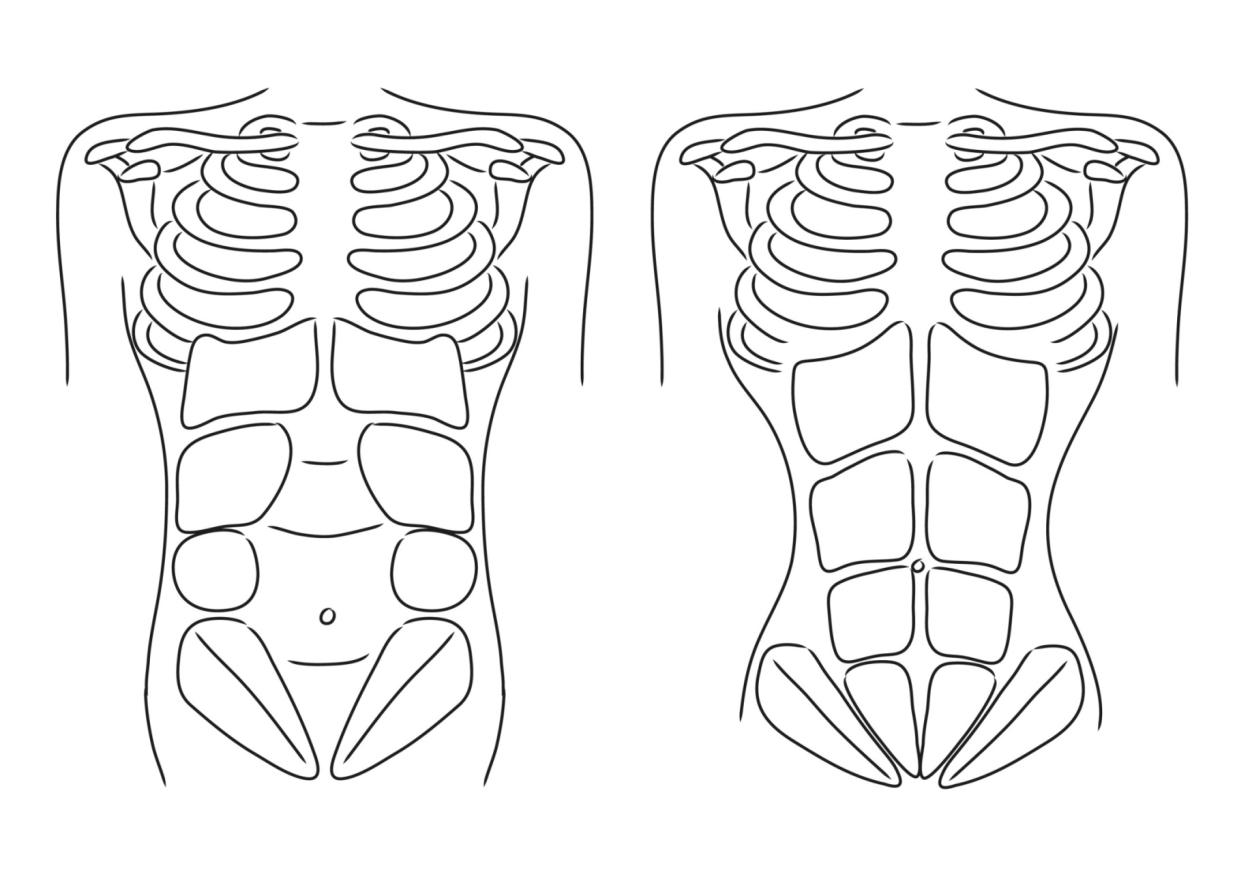 FAJA FUNCIONAL
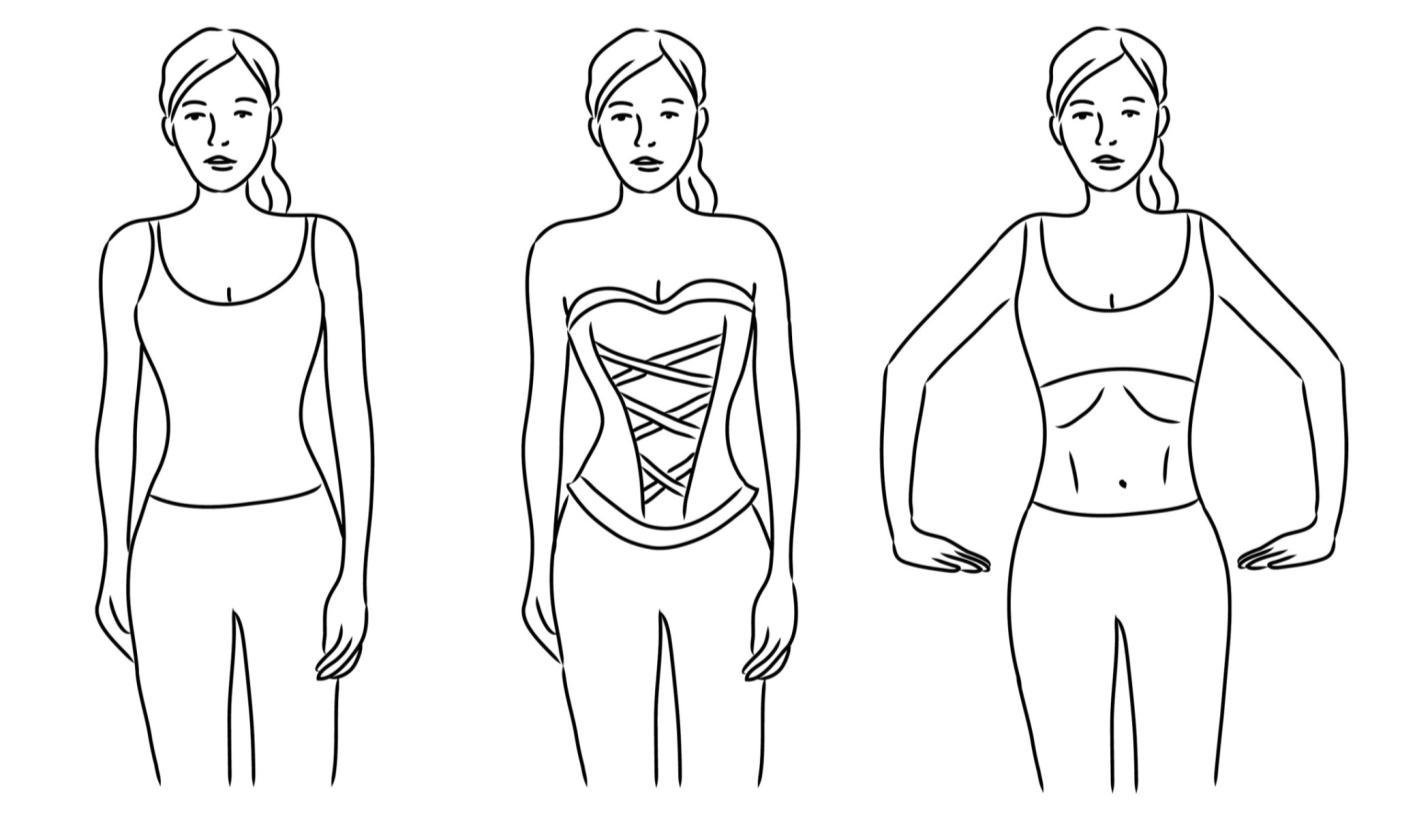 SUELO PÉLVICO FUNCIONAL
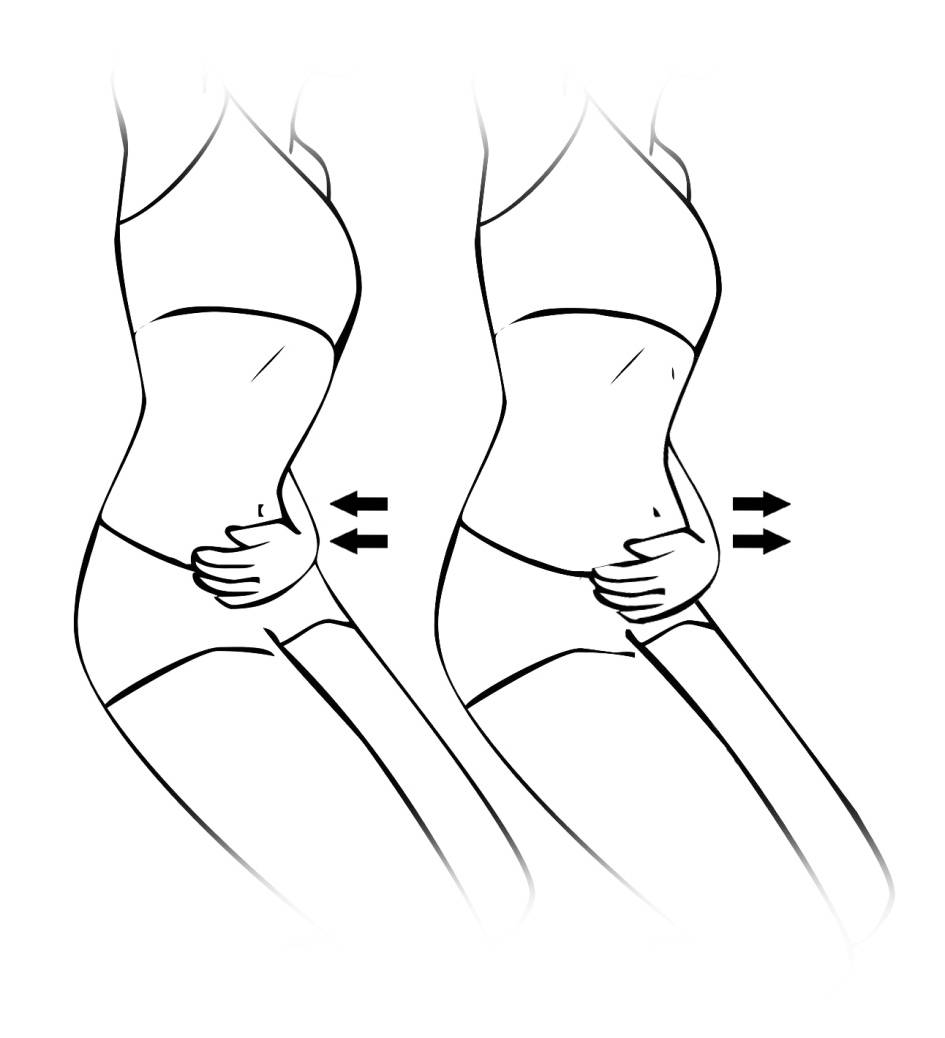 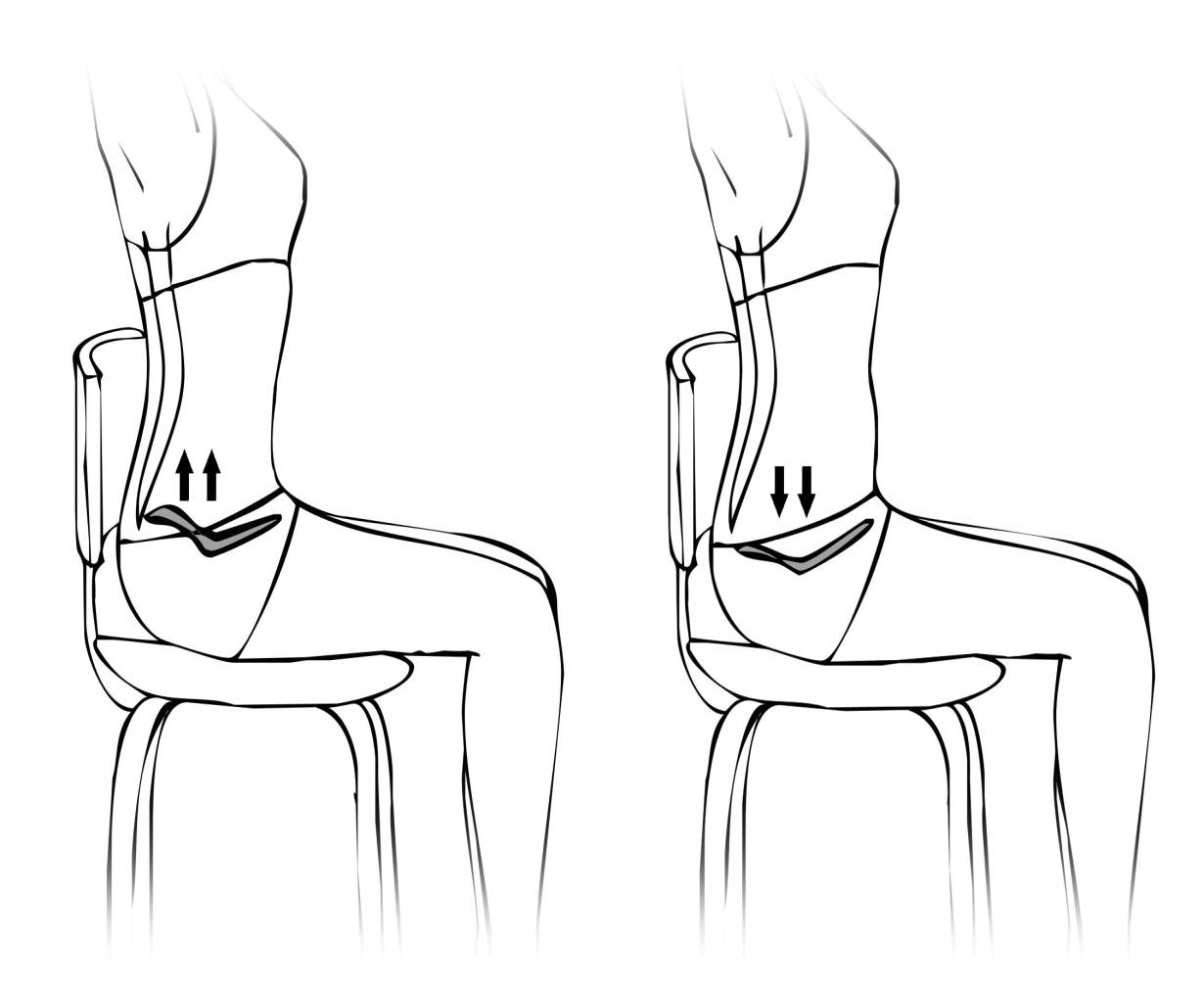 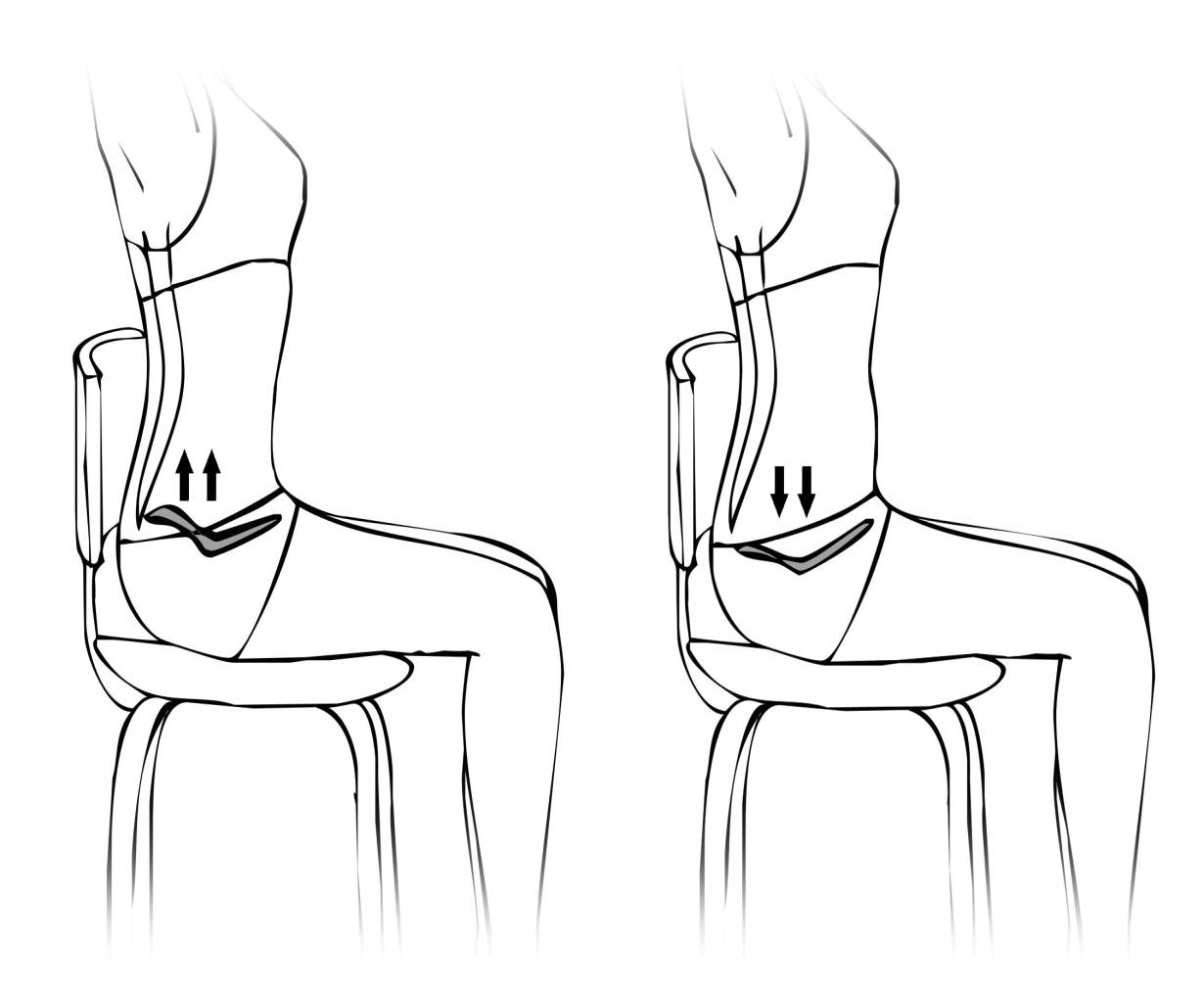 GESTIÓN DE LAS PRESIONES
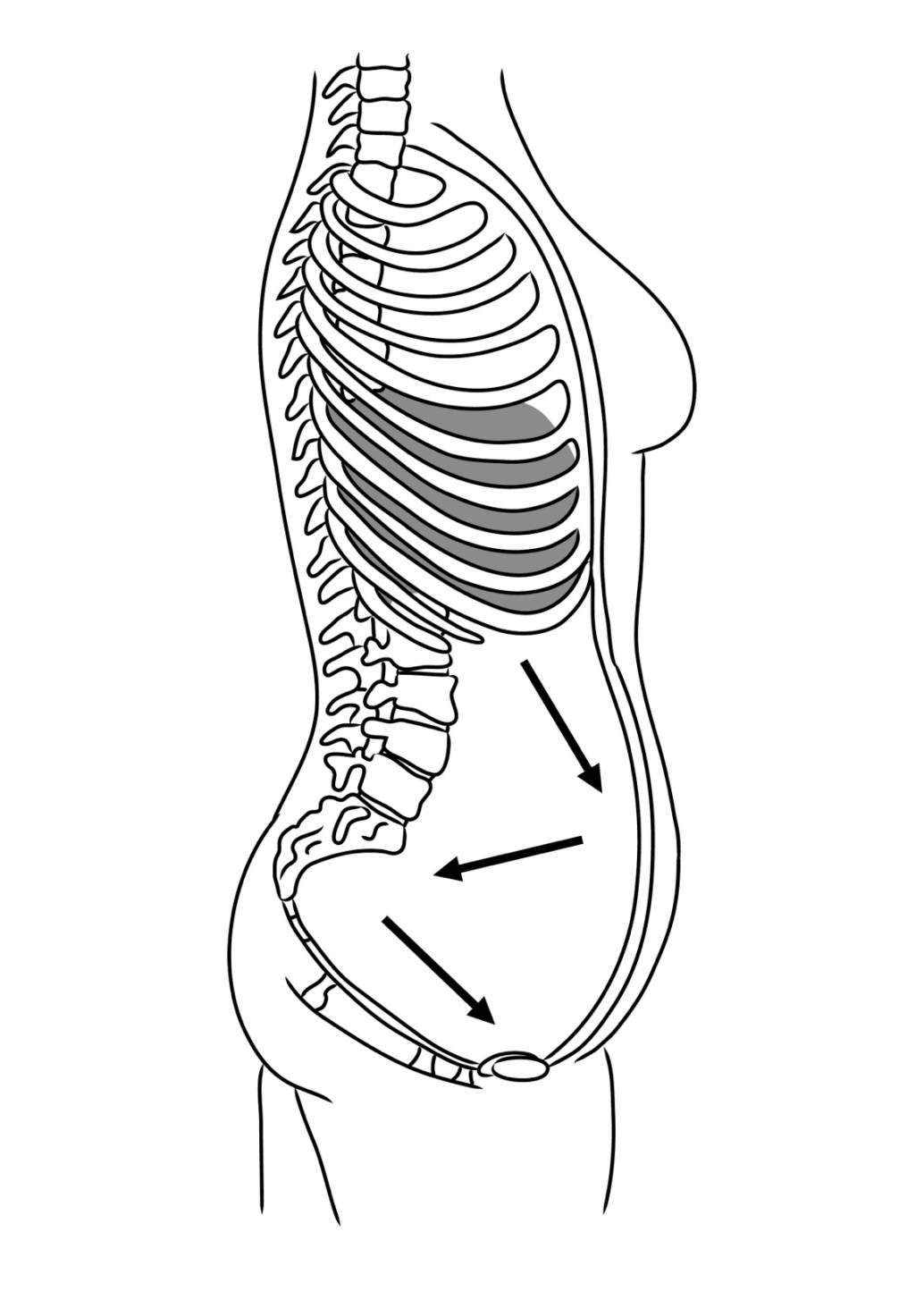 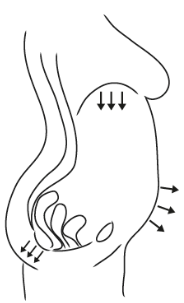 GESTIÓN DE LAS PRESIONES
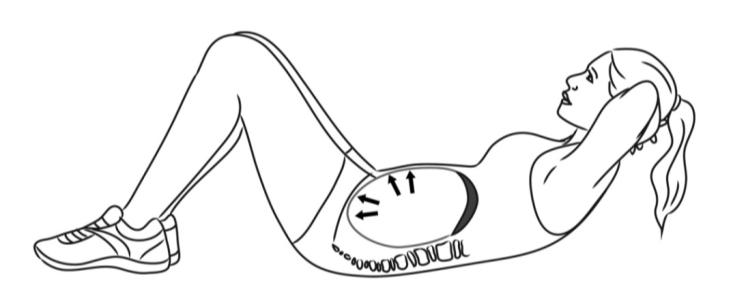 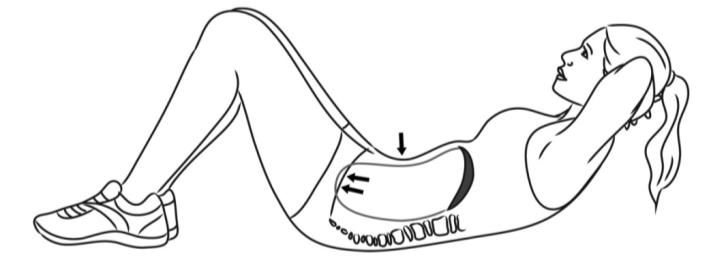 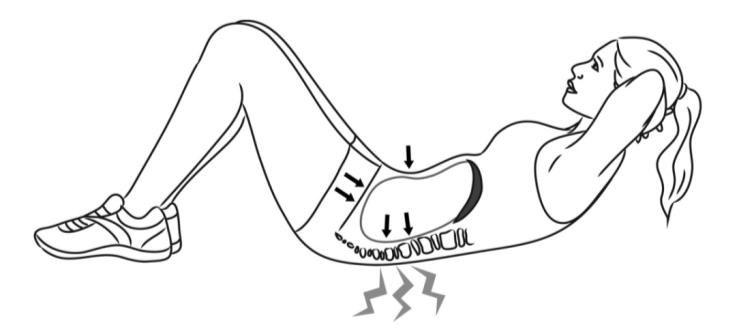 ABDOMINALES TRADICIONALES
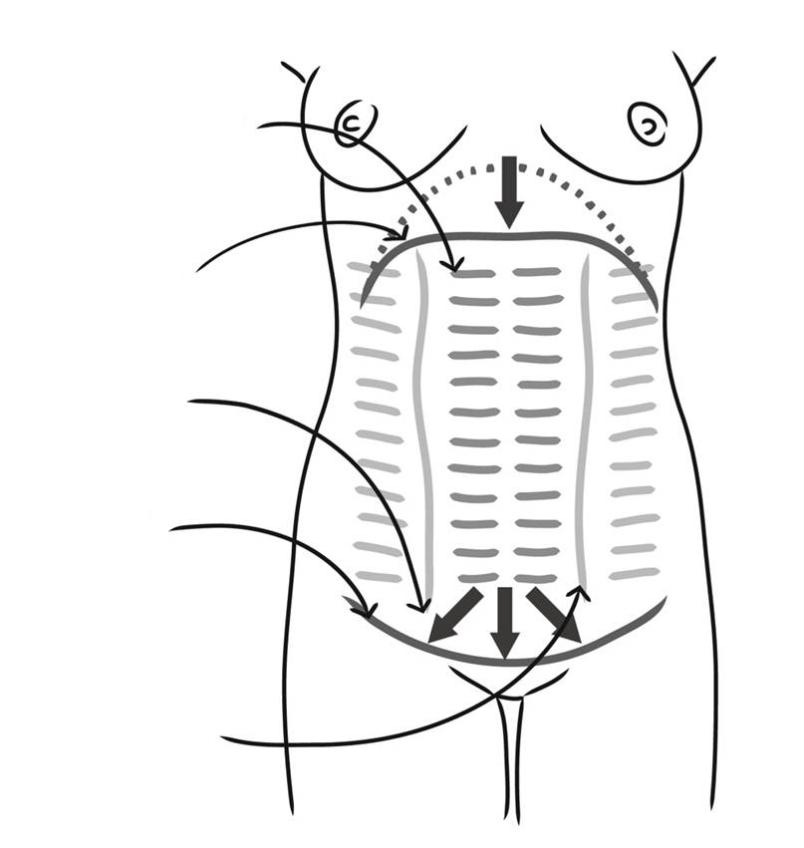 1. Se contraen los abdominales rectos
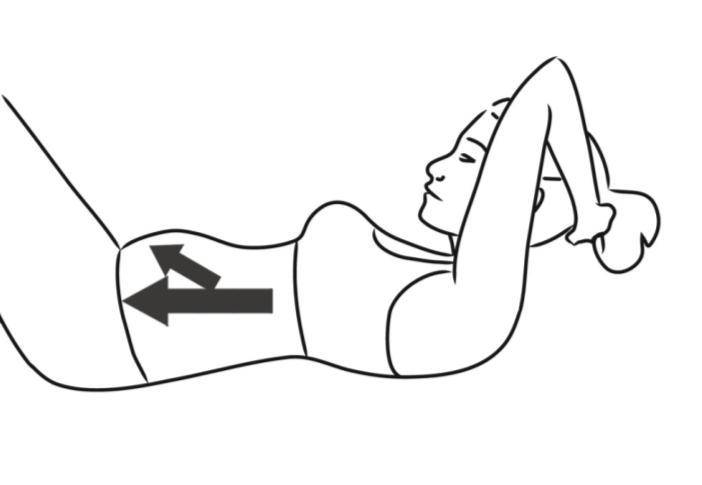 2. El diafragma presiona las vísceras
3. Las vísceras presionan el periné
4. Éste se sobrecarga
5. Los transversos se relajan y el periné no se ejercita
TÉCNICAS HIPOPRESIVAS
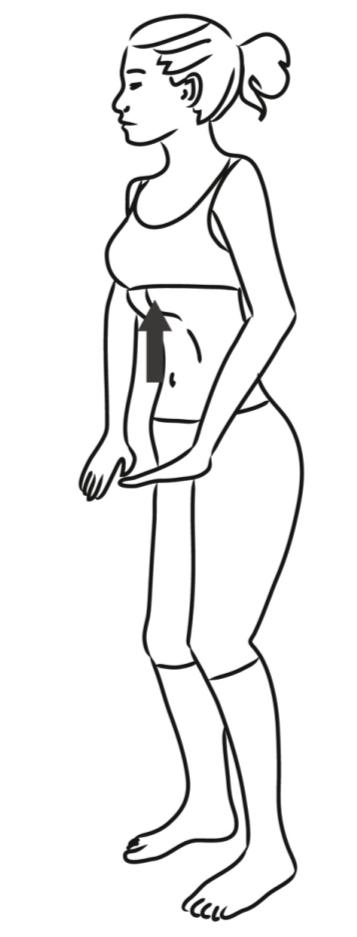 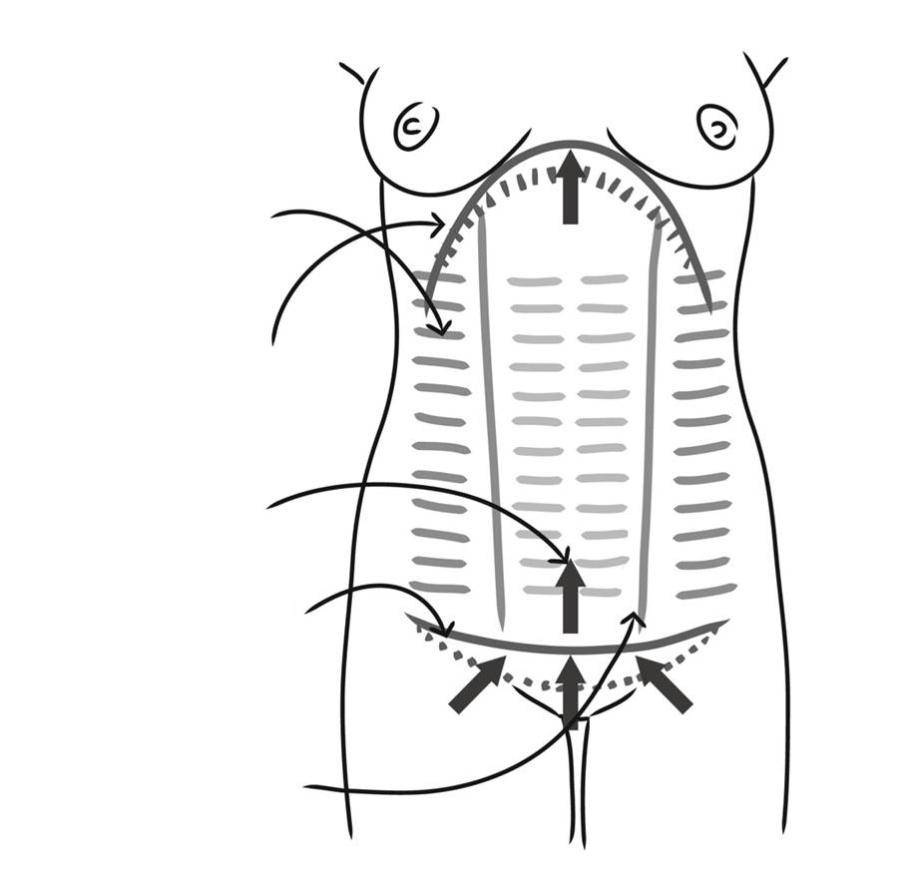 1. Ejercita los transversos y los oblicuos que son los que dan forma a la cintura
2. Se eleva el diafragma y con él las vísceras
3. Se anula la presión sobre el periné
4. Con lo que este se descarga
5. Los transversos se contraen y el periné se ejercita
ABDOMINALES VSHIPOPRESIVOS
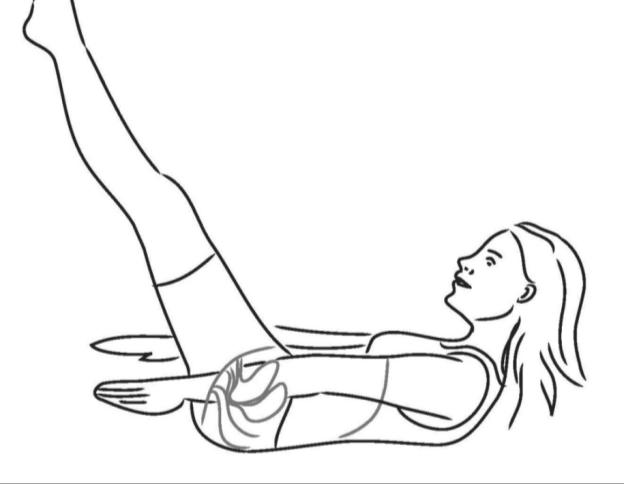 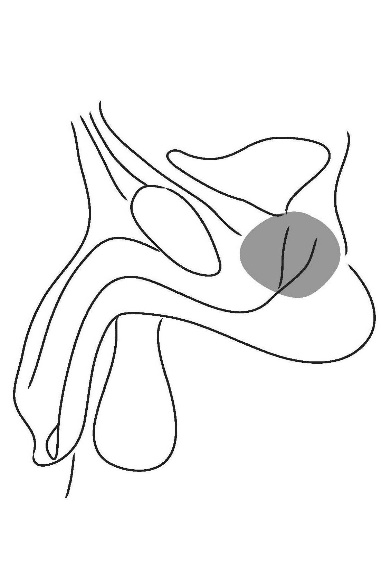 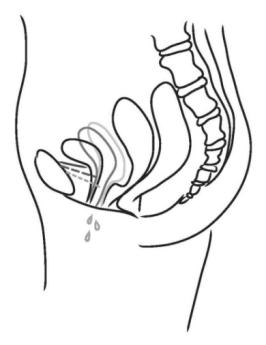 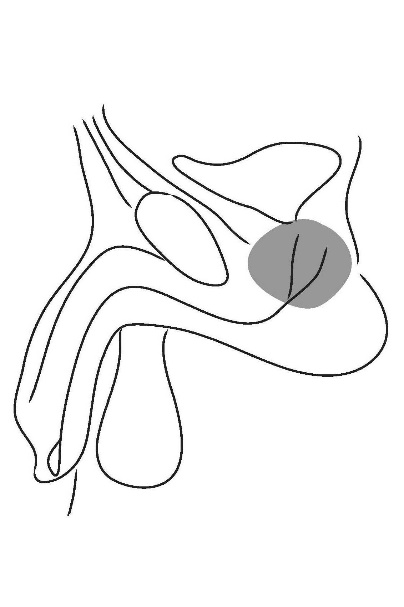 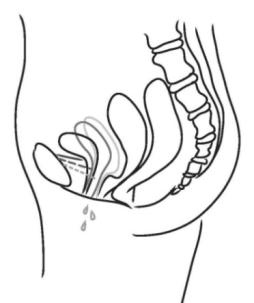 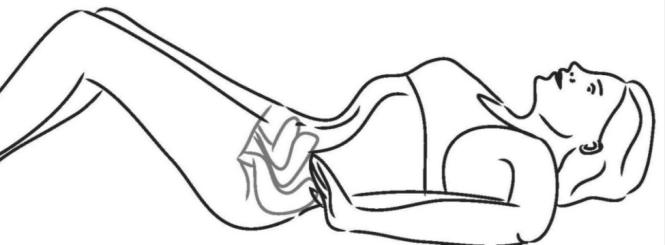 EVOLUCIÓN
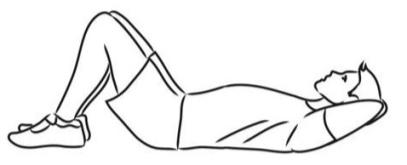 1960
2000
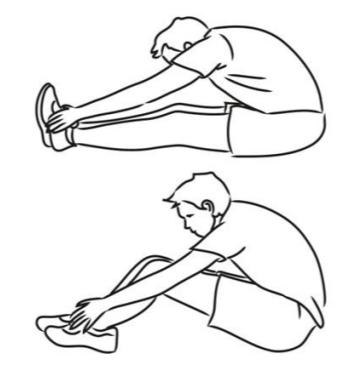 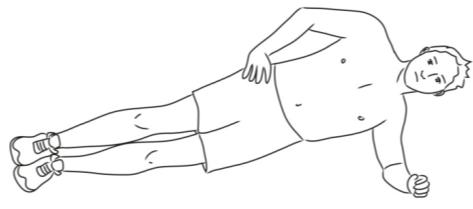 1970
2010
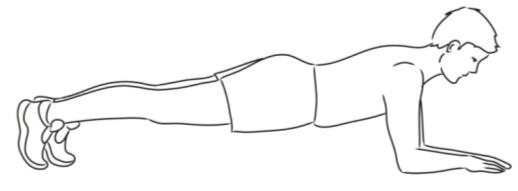 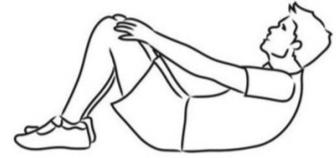 1980
2010
1990
2017
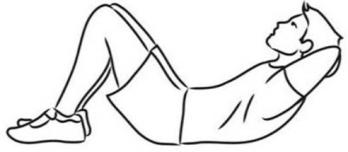 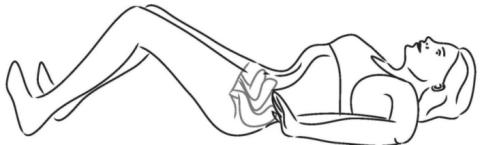 OBJETIVOS
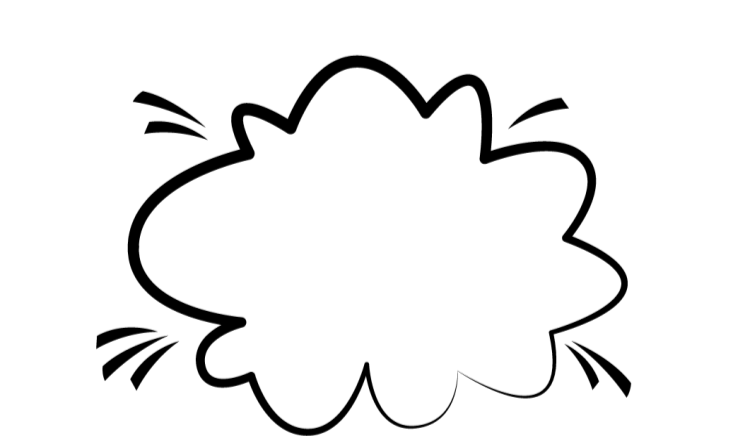 ¿
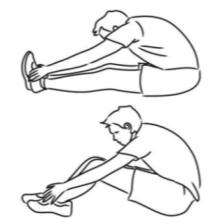 ?
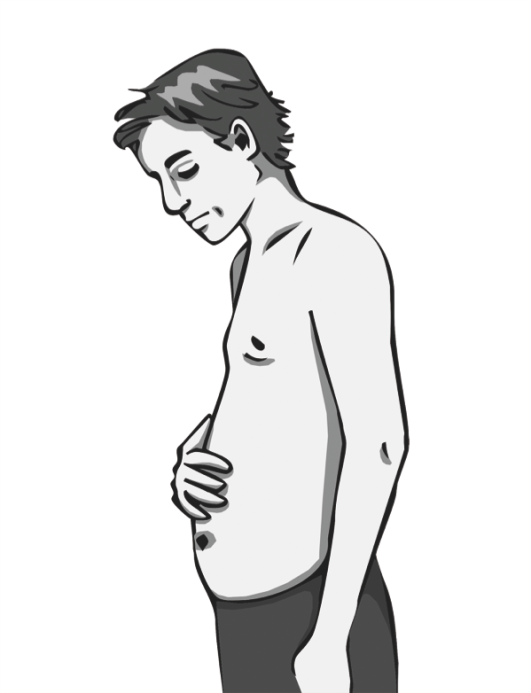 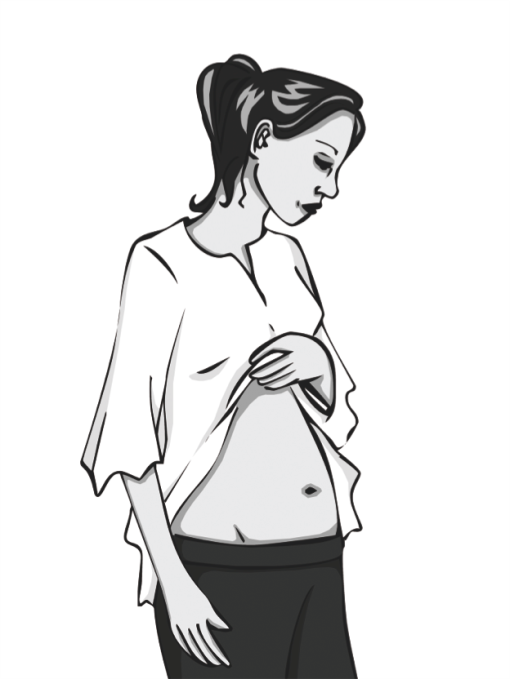 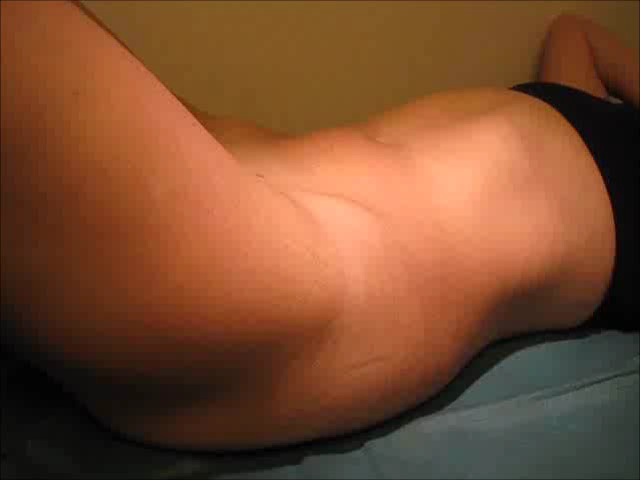 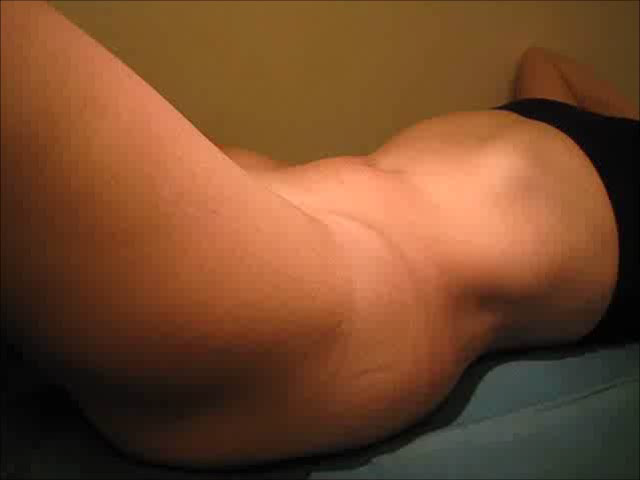 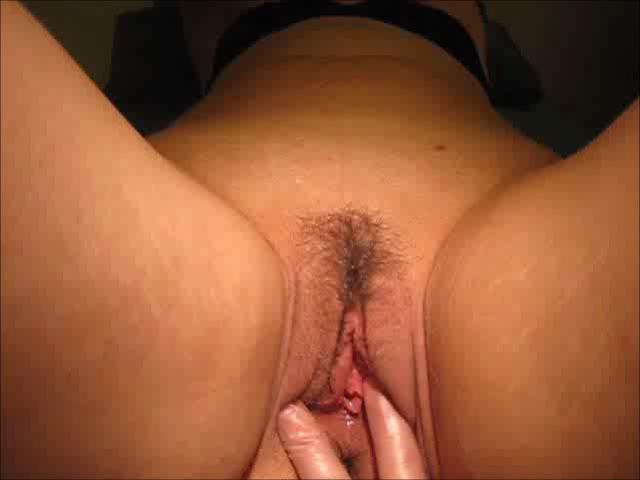 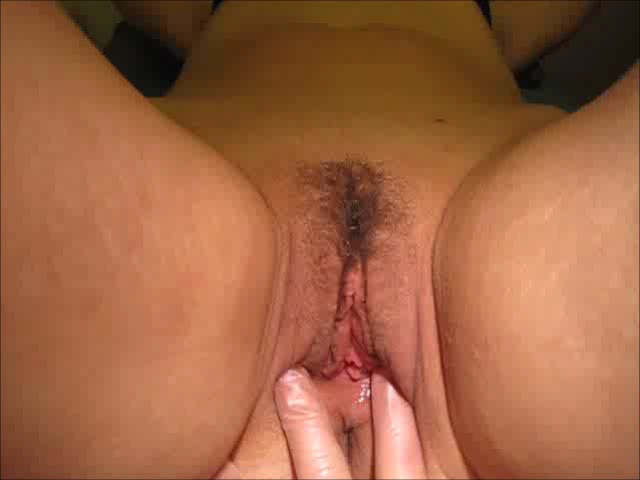 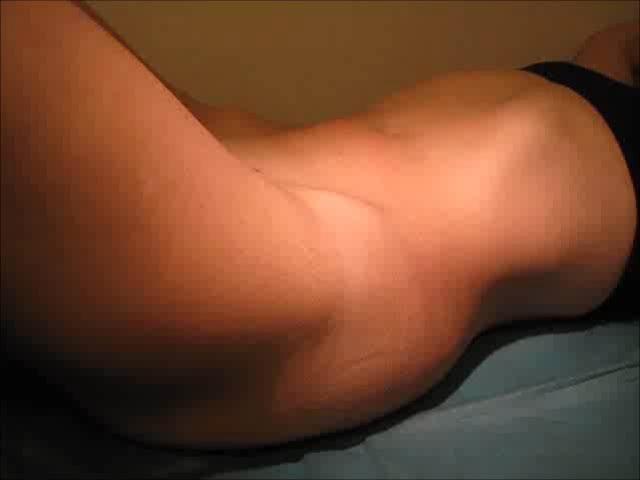 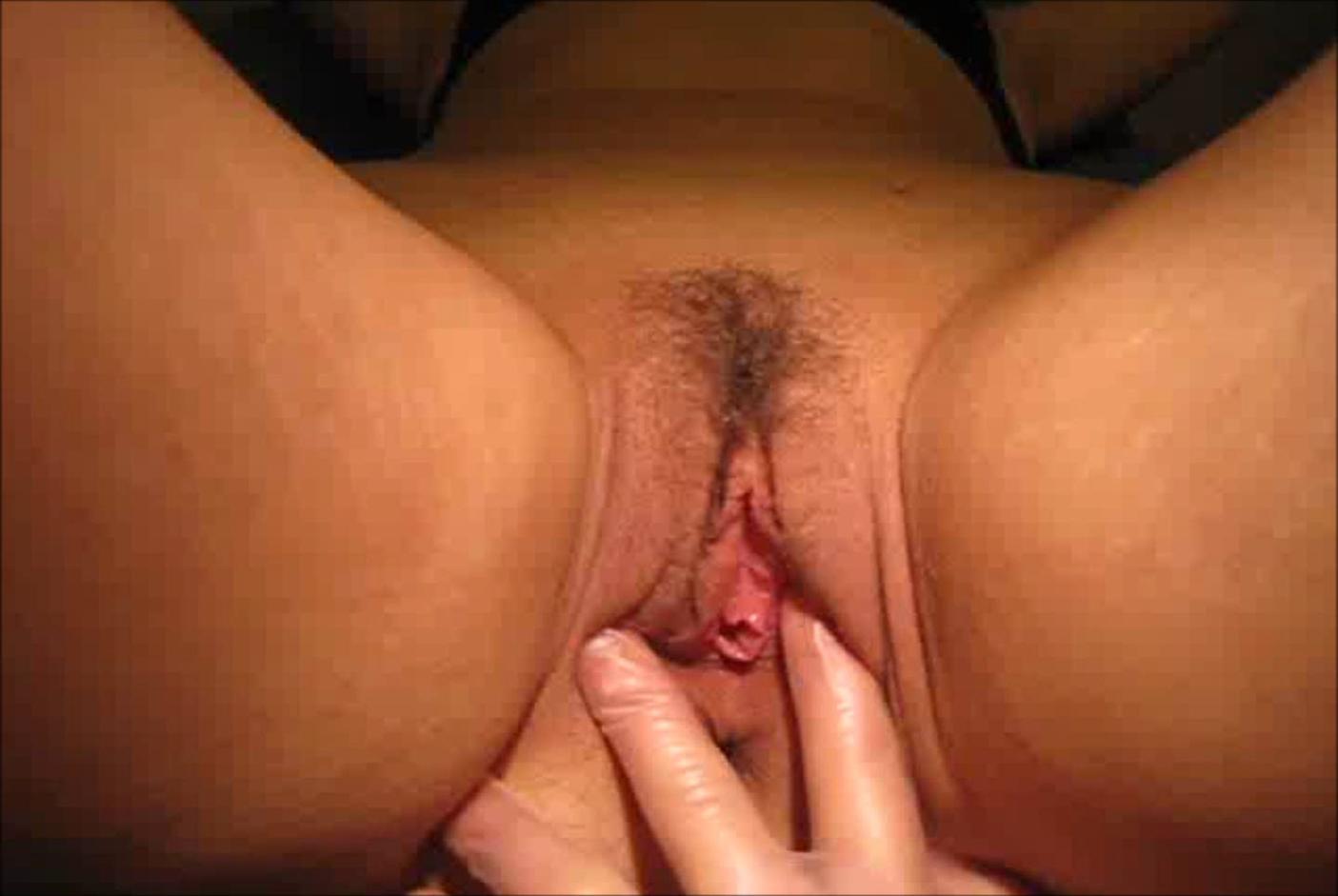 SUELO PÉLVICO FEMENINO
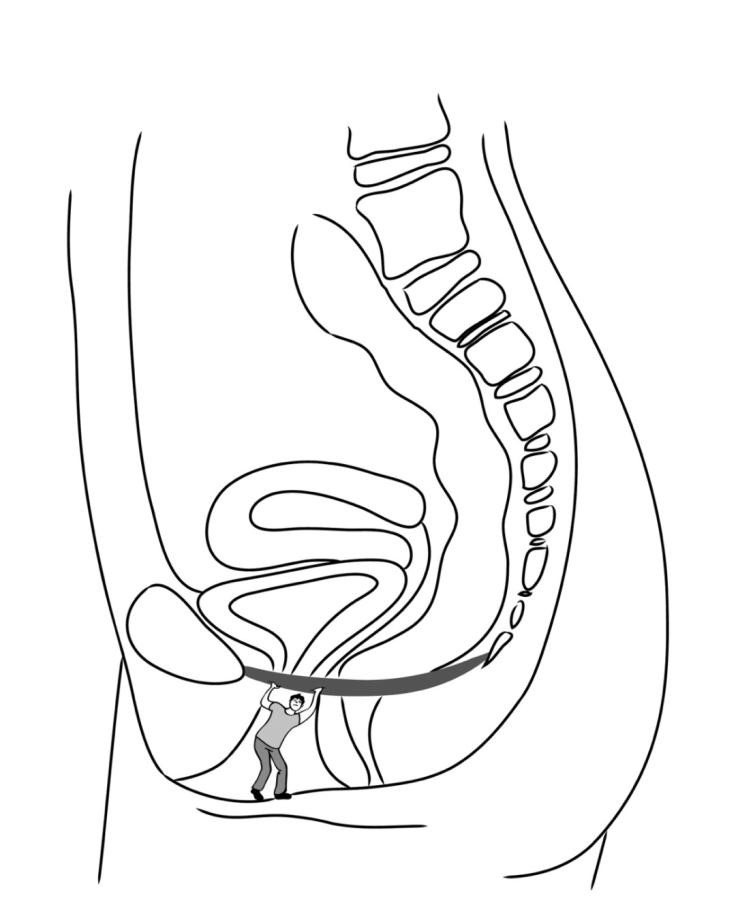 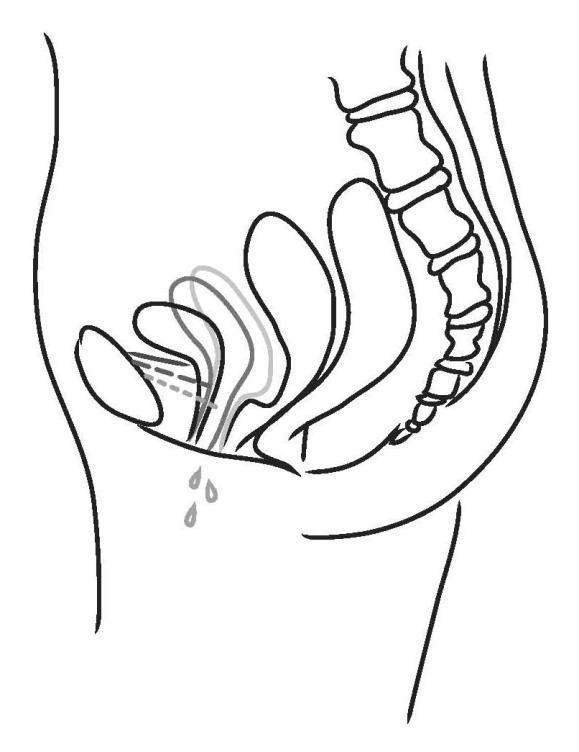 INCONTINENCIA URINARIA
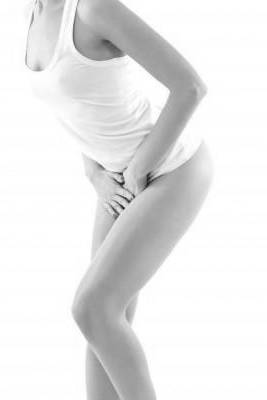 Su prevalencia media Global, se estima en un 40,6%. De ellas se estima que solo buscan ayuda médica entre el 15 y el 40%.
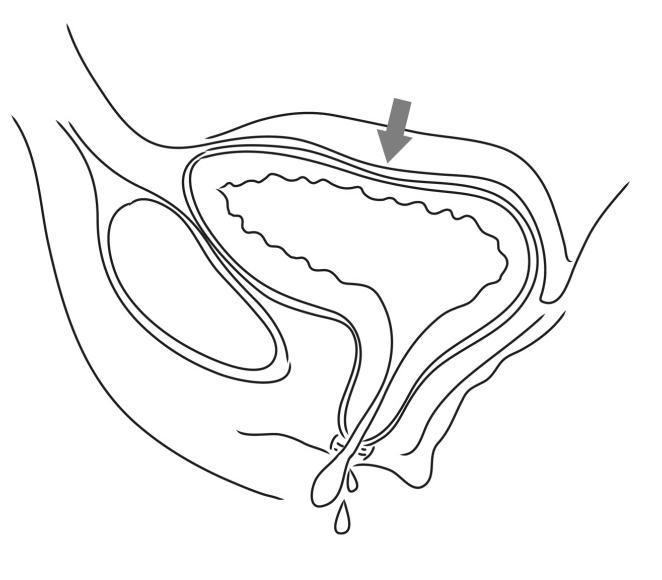 INCONTINENCIA URINARIA
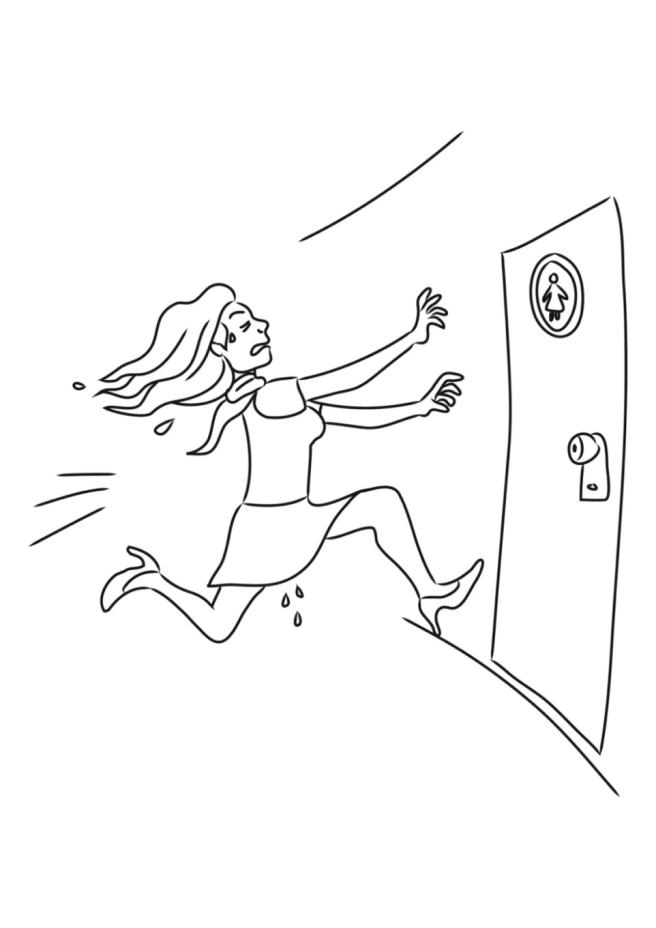 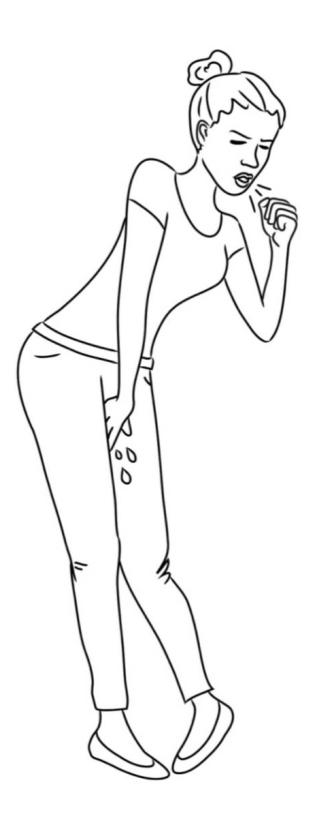 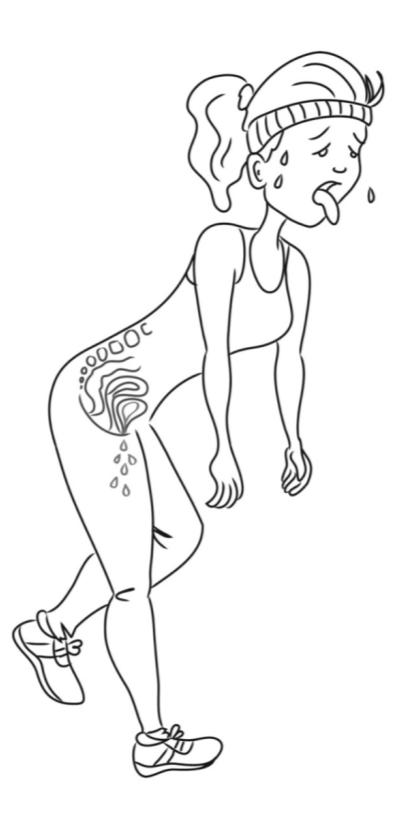 INCONTINENCIA DE ESFUERZO
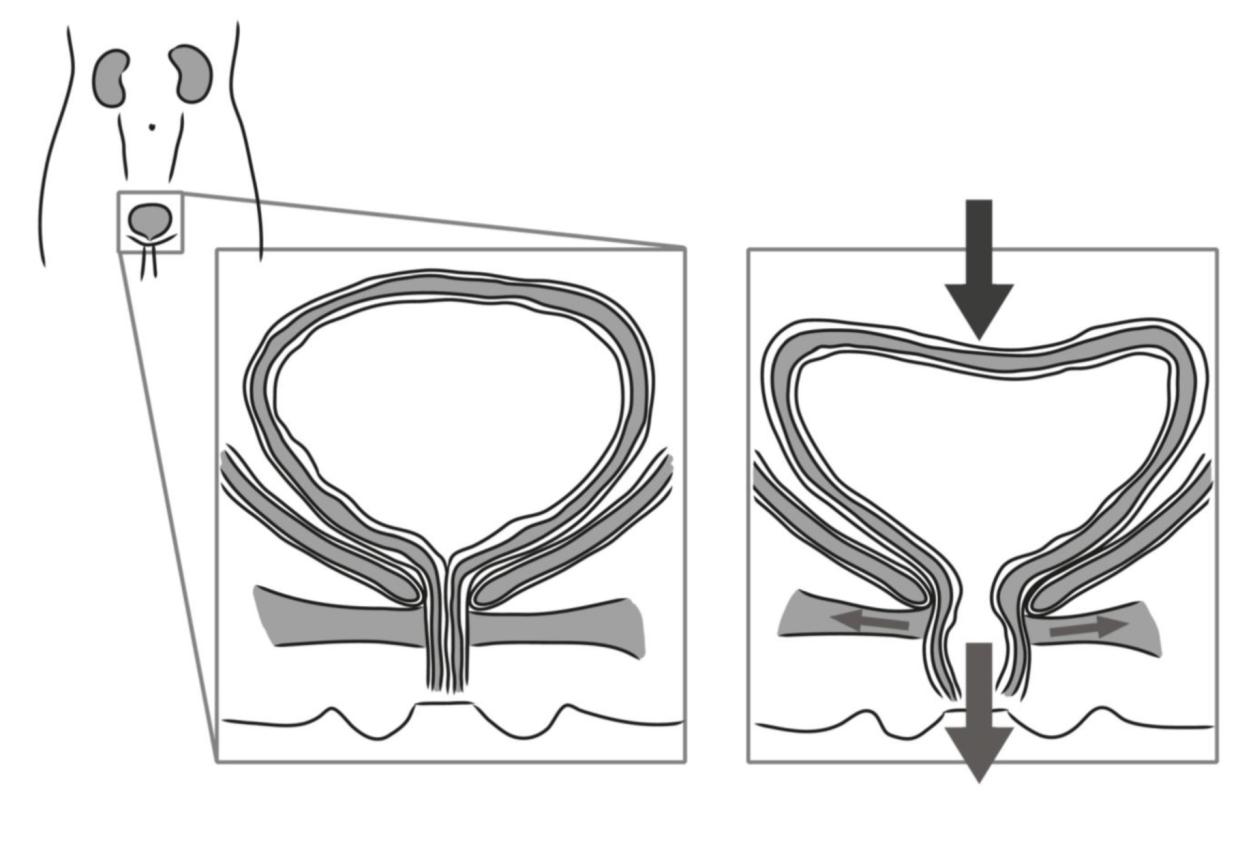 Aumento de presión
Vejiga
Uretra
Orina
INCONTINENCIA POR EJERCICIO
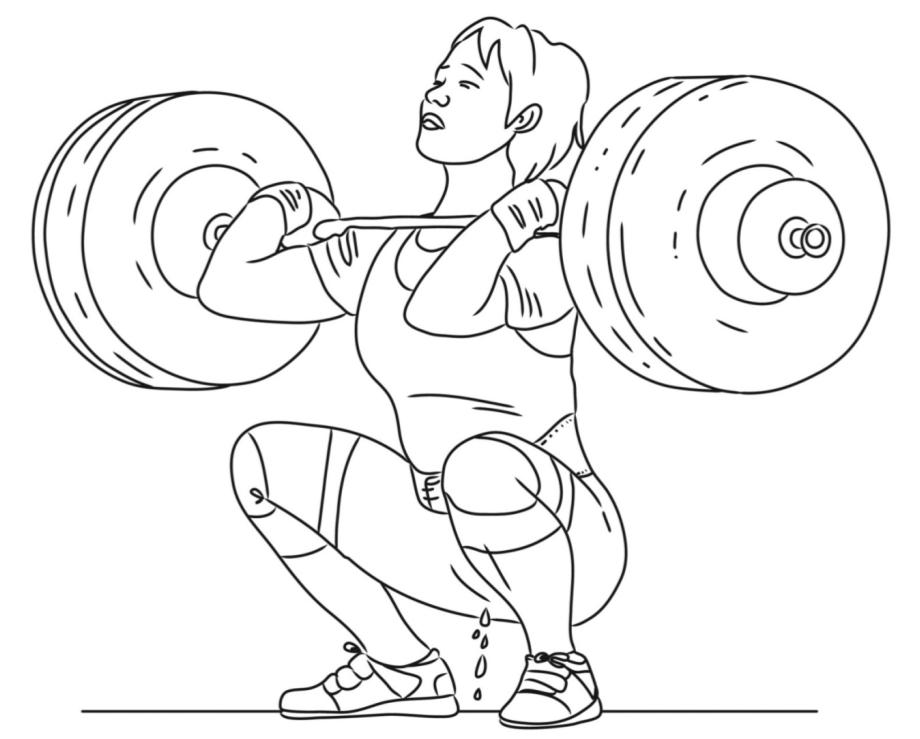 Goldstick, O. & Constantini, N. (2014). Urinary incontinence in physically active women and female athletes. Br J Sports Med, 48(4), 296-298.
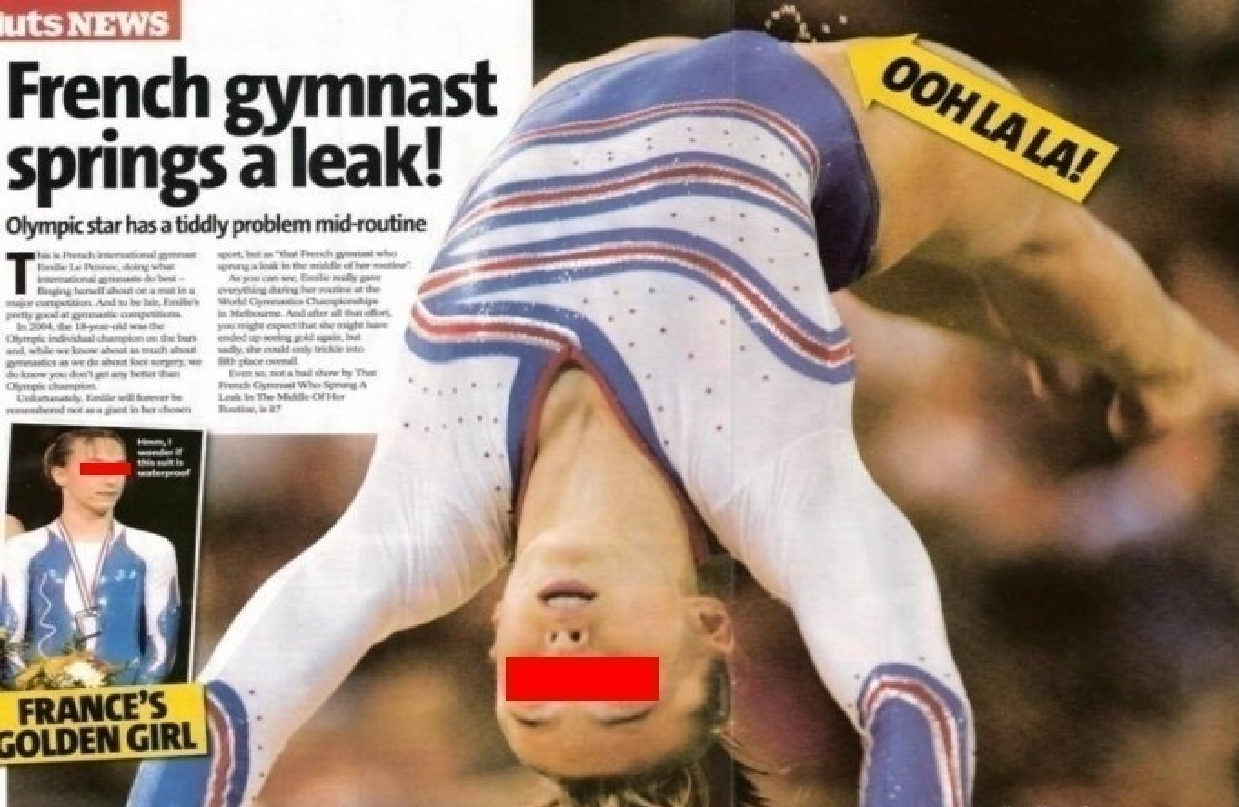 Eliasson, K., Larsson, T., Mattsson, E. (2002). Prevalence of stress incontinence in  nulliparous elite trampolinists. Scandinavian Journal of Medicine & Science in Sports. 12(2),106-10.
PROLAPSOS DE ÓRGANOS PÉLVICOS
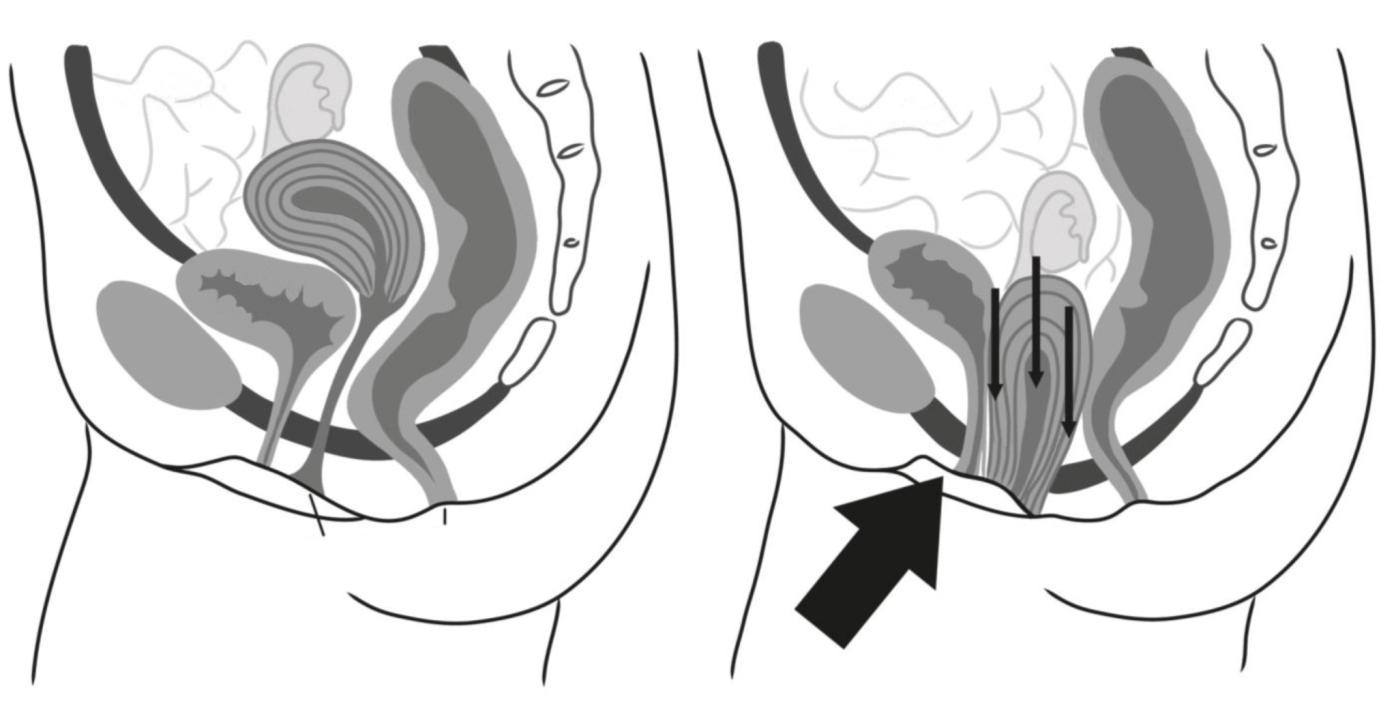 Intestino delgado
Ovario
Intestino delgado
Intestino grueso
Intestino grueso
Útero
Ovario
Vejiga urinaria
Vejiga urinaria
Pubis
Útero
coxis
ano
vagina
SUELO PÉLVICO MASCULINO
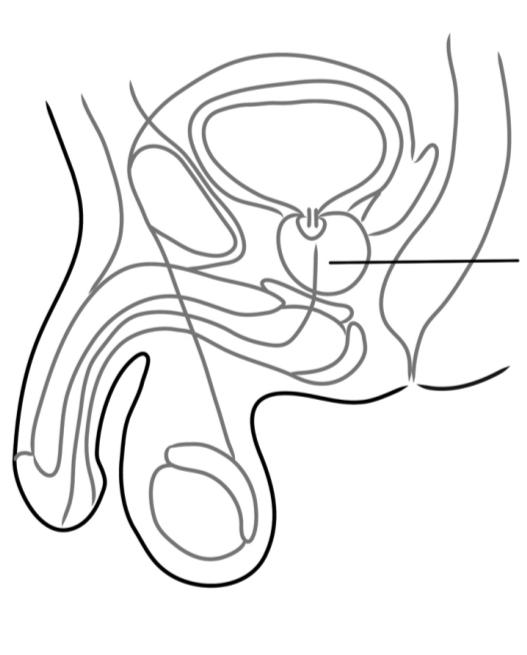 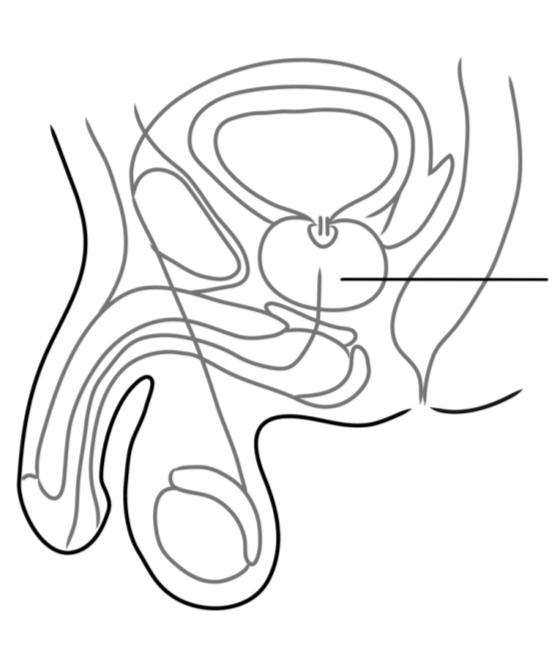 Próstata normal
Próstata inflamada
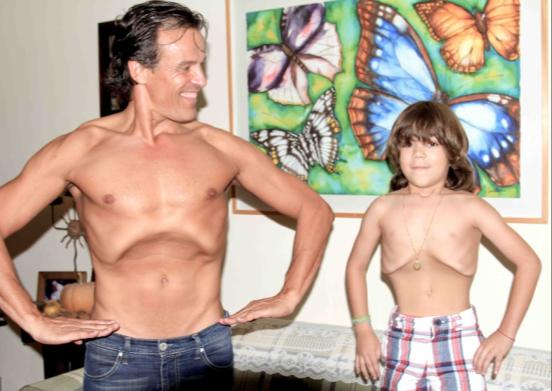 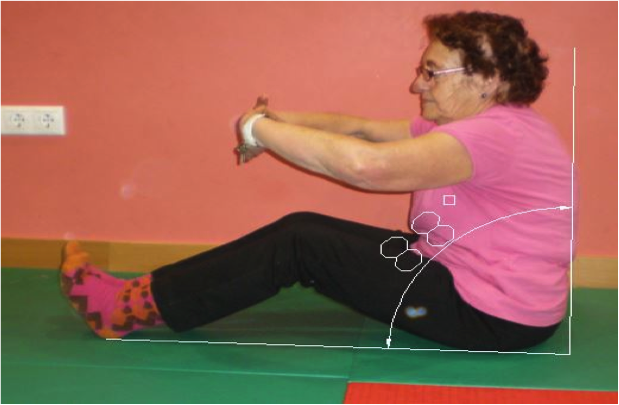 Para Todos
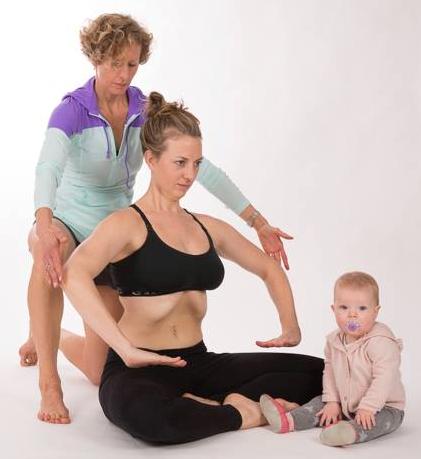 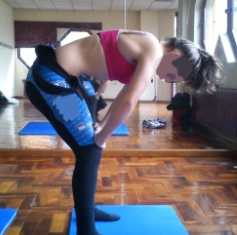 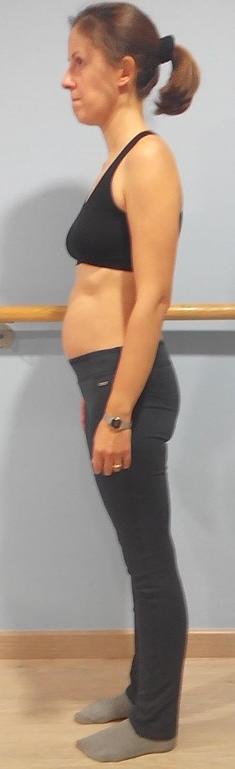 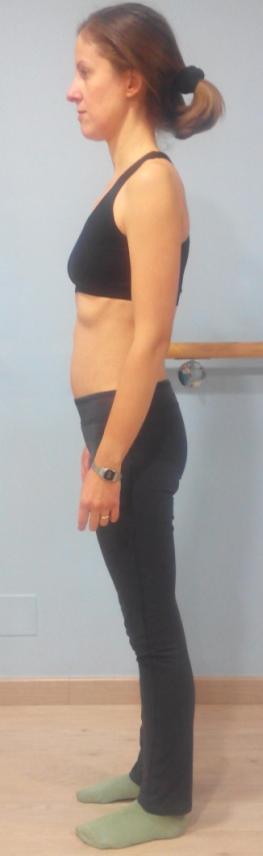 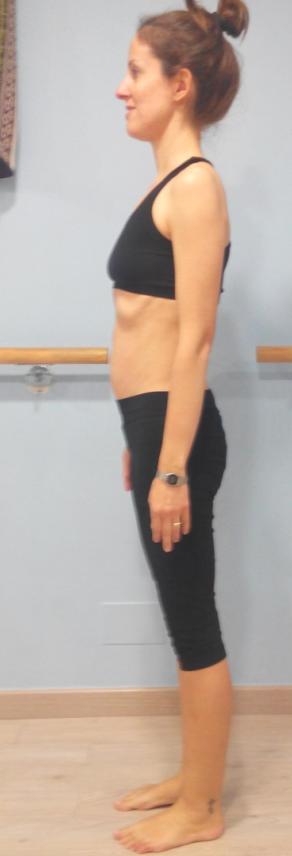 MUJER Y POST-PARTO
Cintura:
78,5 cm
Cintura:
72,5 cm
Cintura:
71 cm
27/11/14
2/10/14
14/5/15
MUJER Y POST-PARTO
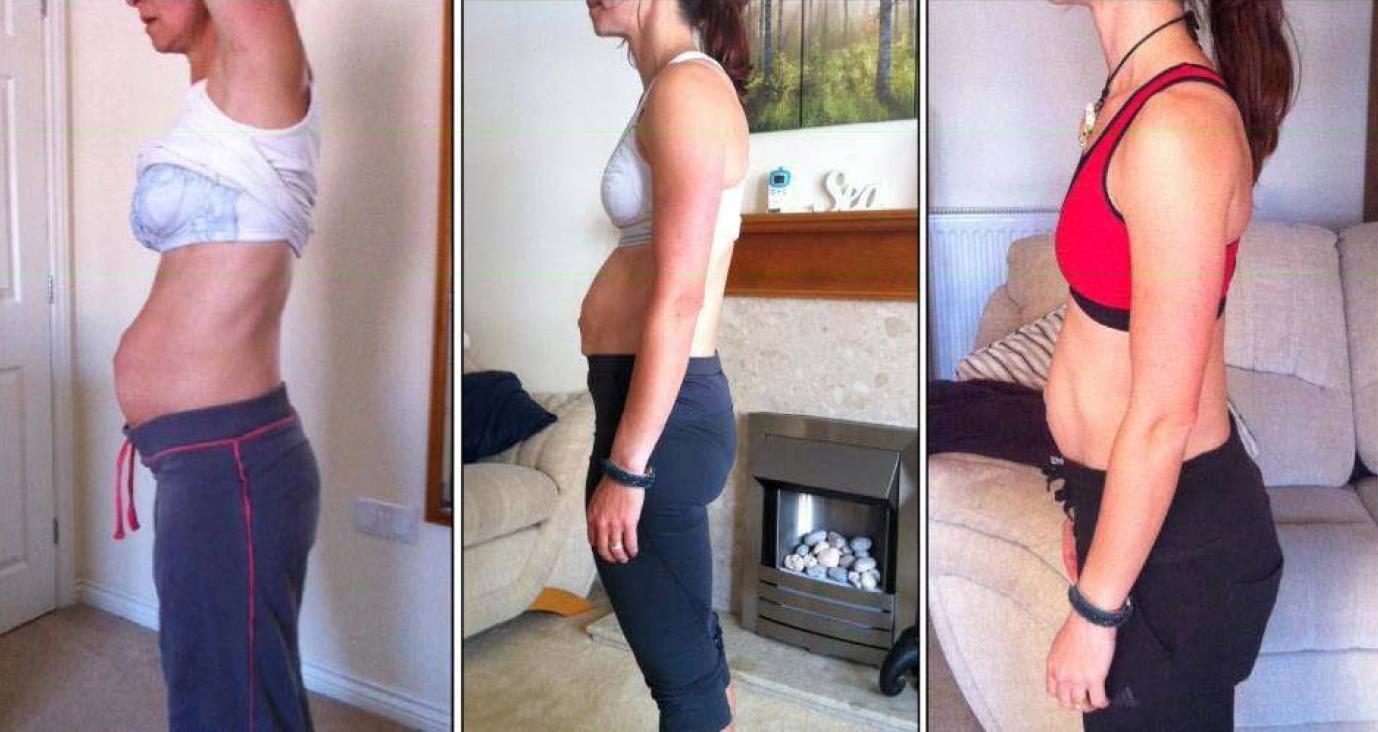 Técnicas de Transferencia Tensional
EN UN MES 
8 CM
PROBLEMAS DE ESPALDA
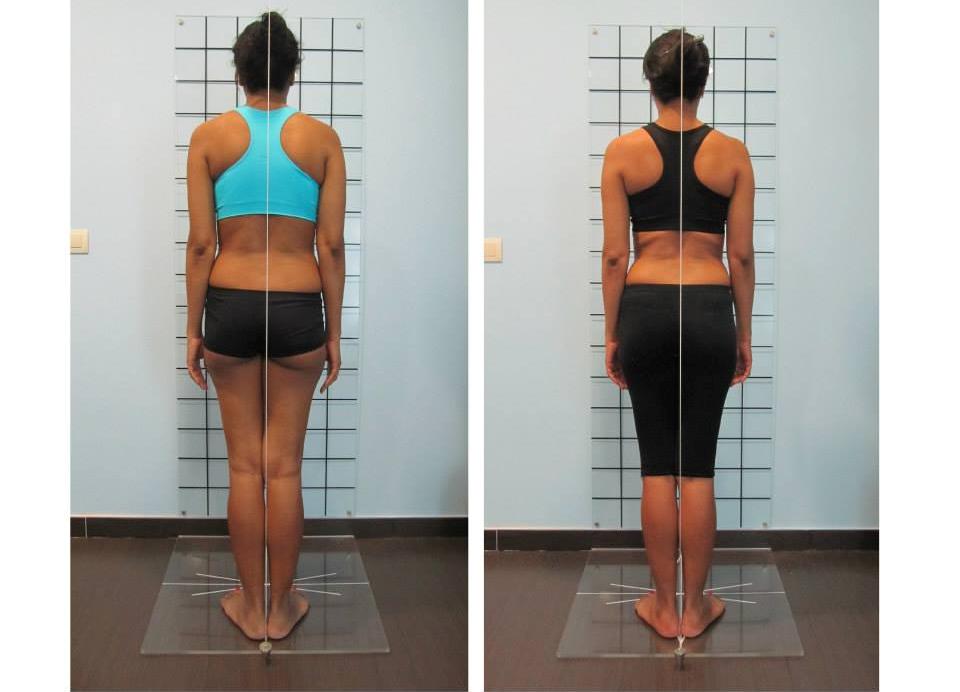 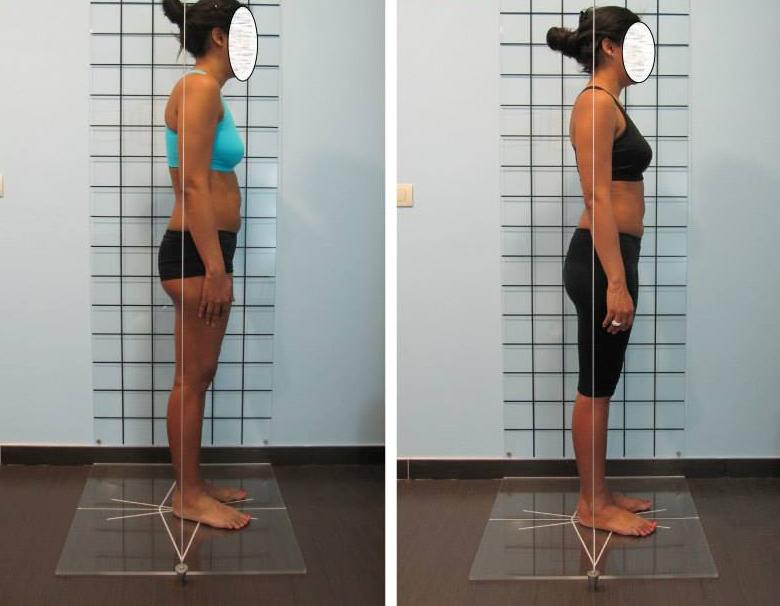 PROBLEMAS DE ESPALDA
Antes
Después
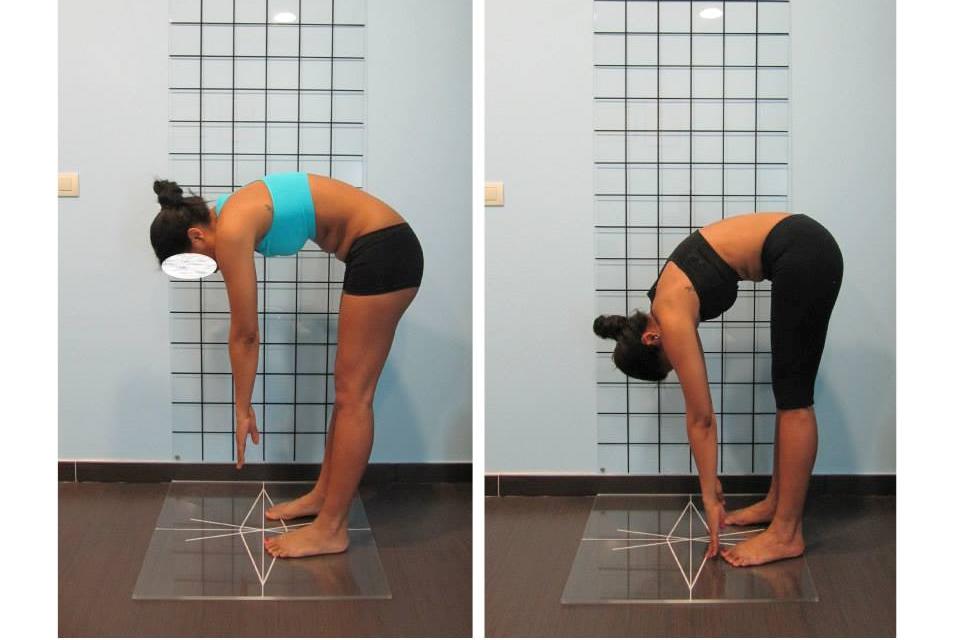 PROBLEMAS DE ESPALDA
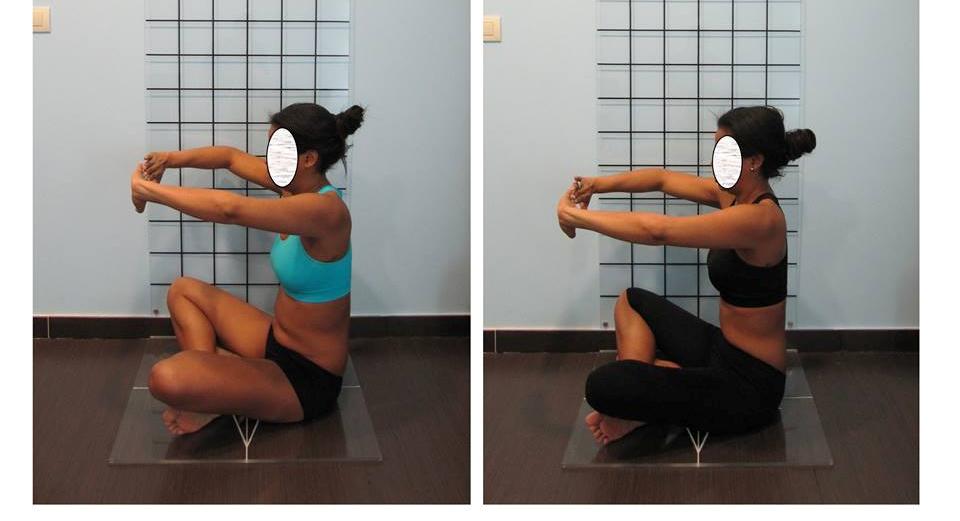 PROBLEMAS DE ESPALDA
PERSONAS MAYORES
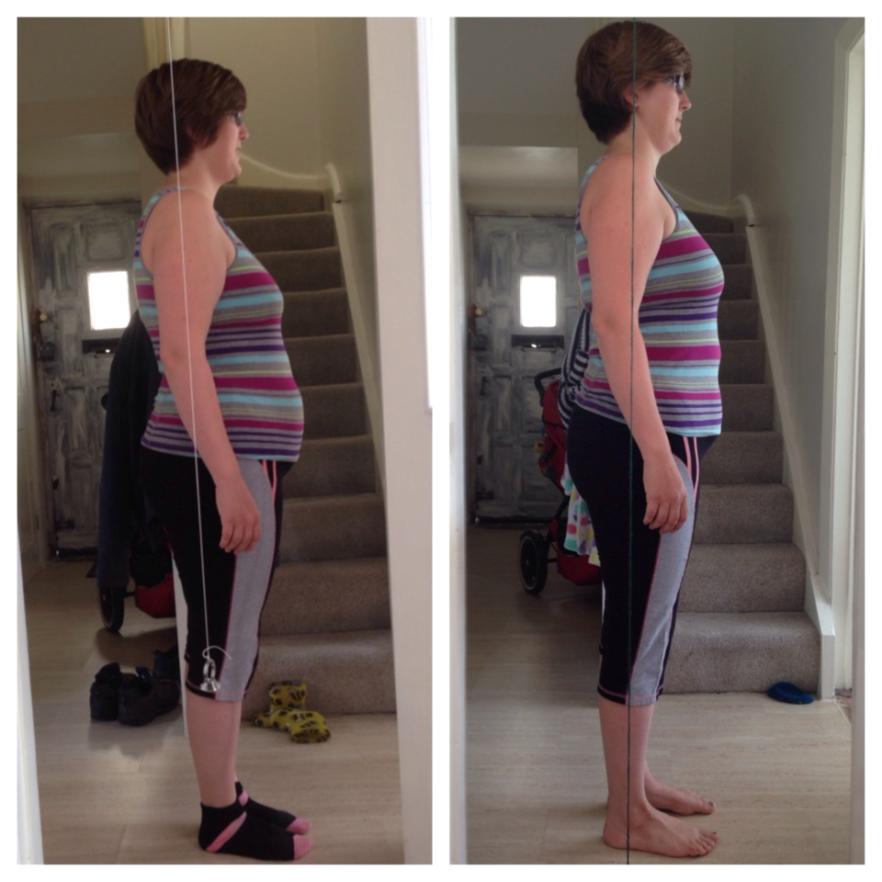 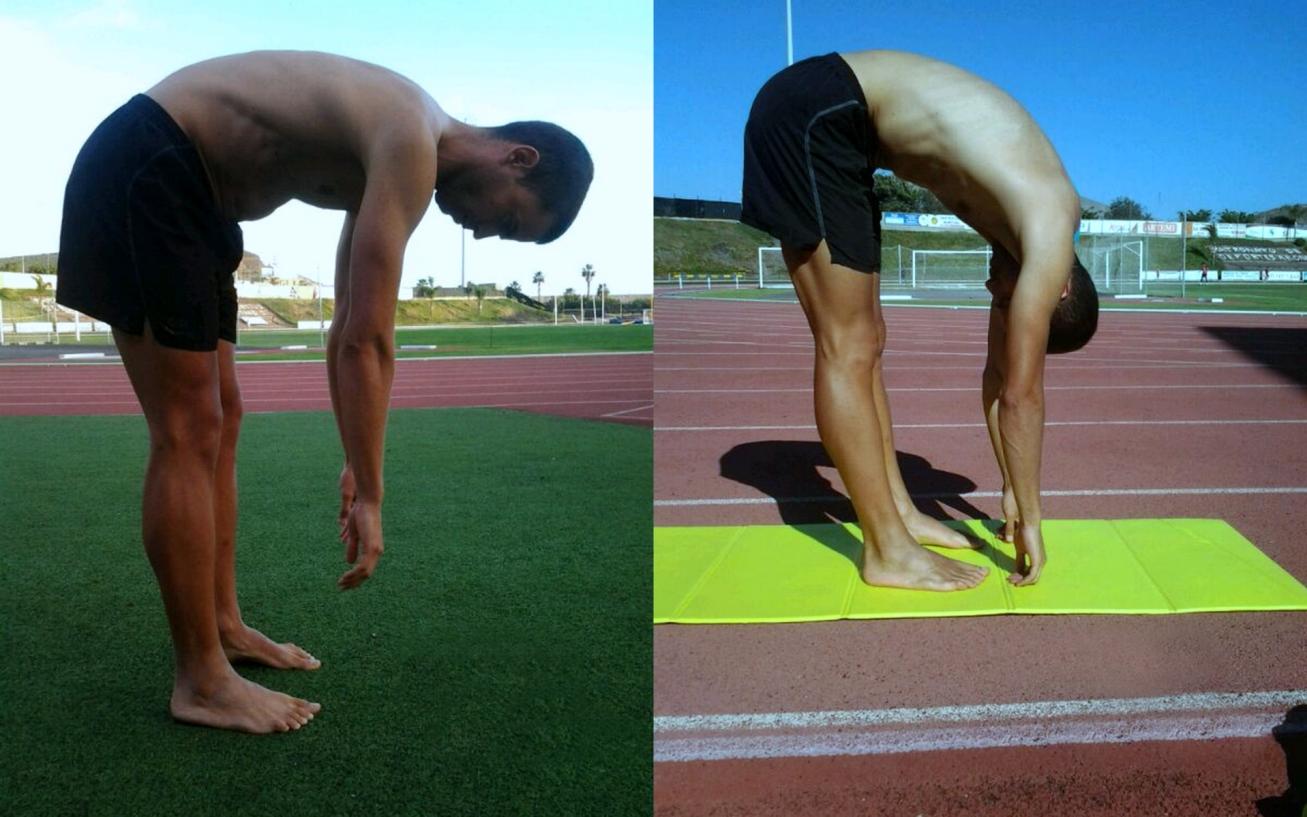 DEPORTISTAS
Triatleta
03/04/14
Cintura 74cm
Triatleta
02/05/14
Cintura 72cm
JÓVENES Y ADOLESCENTES
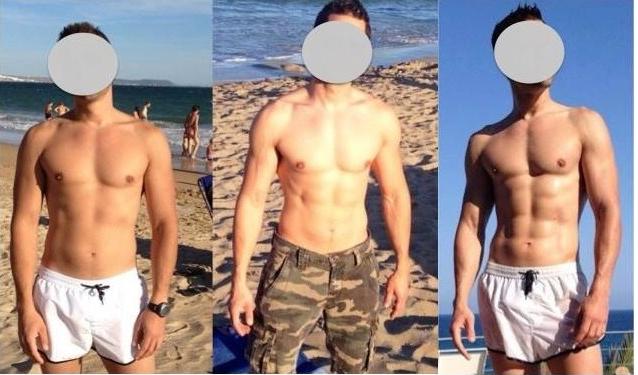 ENTRENAMIENTO PERSONAL
TIPO DE SESIONES
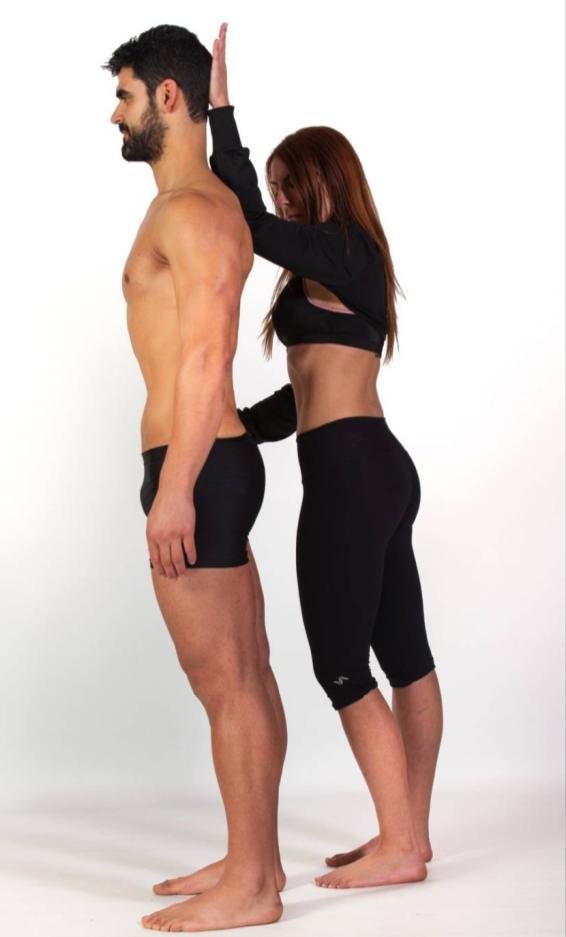 GRUPO REDUCIDO
SESIÓN COLECTIVA
INTEGRACIÓN SALA FITNESS/AADD
SESIONES
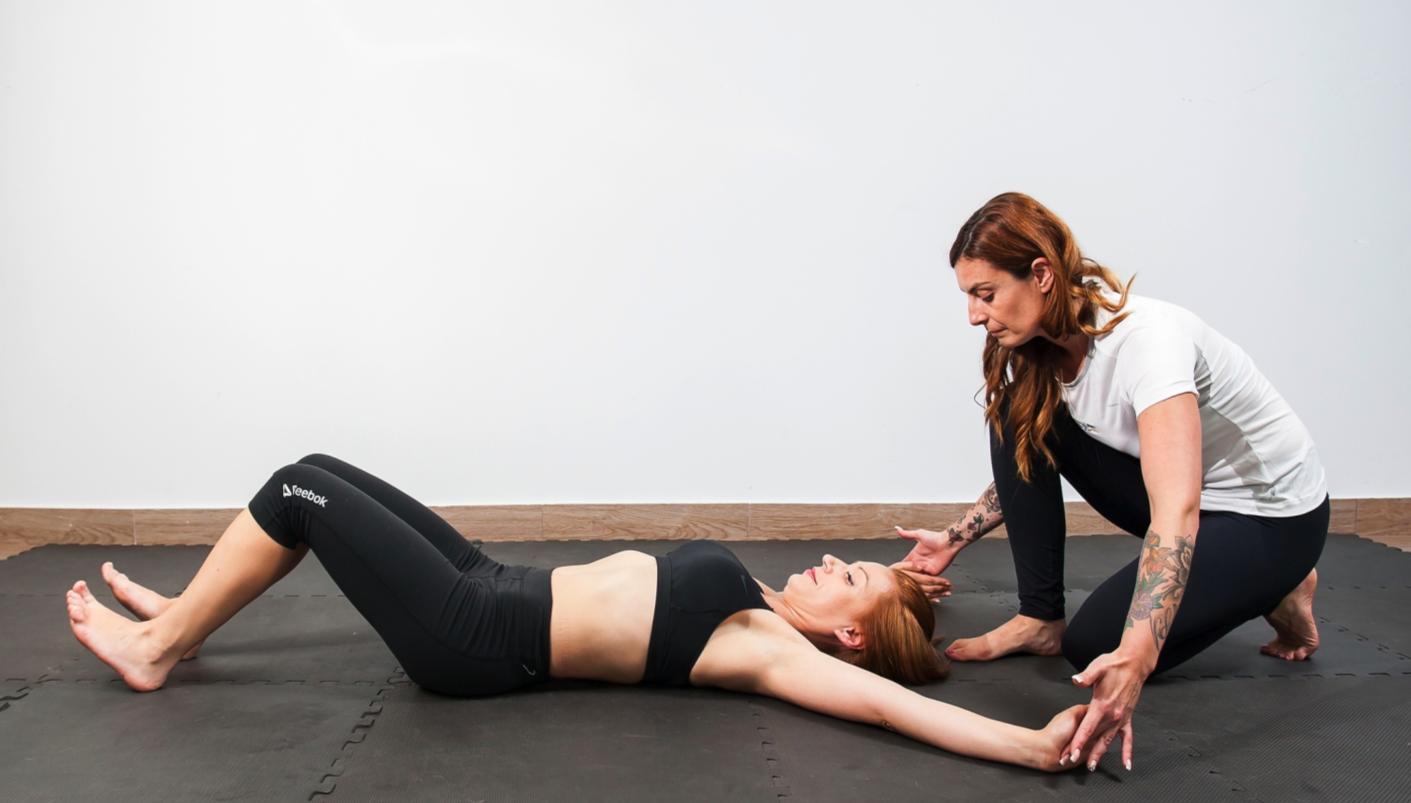 ENTRENAMIENTO PERSONAL
SESIONES
GRUPO REDUCIDO
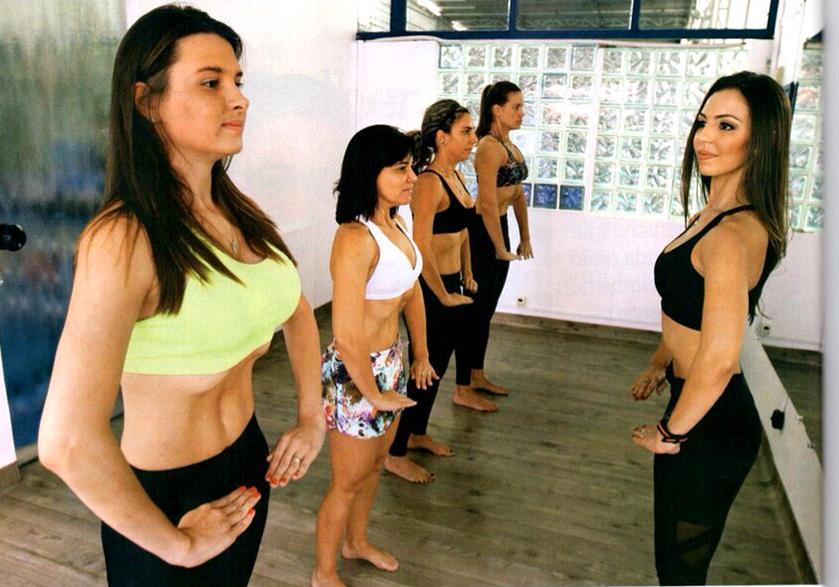 SESIONES
CLASES WELLNESS/FITNESS
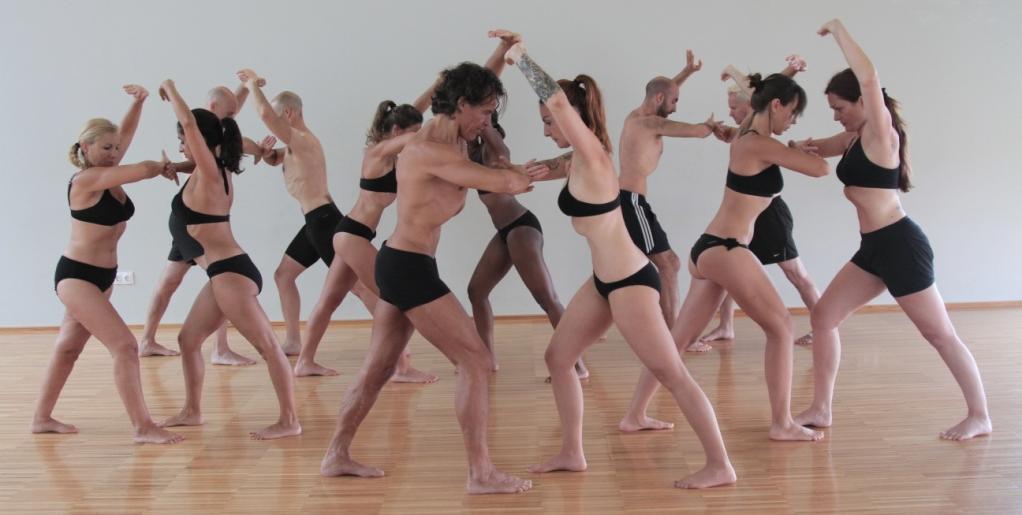 AMBITO DE APLICACIÓN
Post-Parto
Fisoterapia
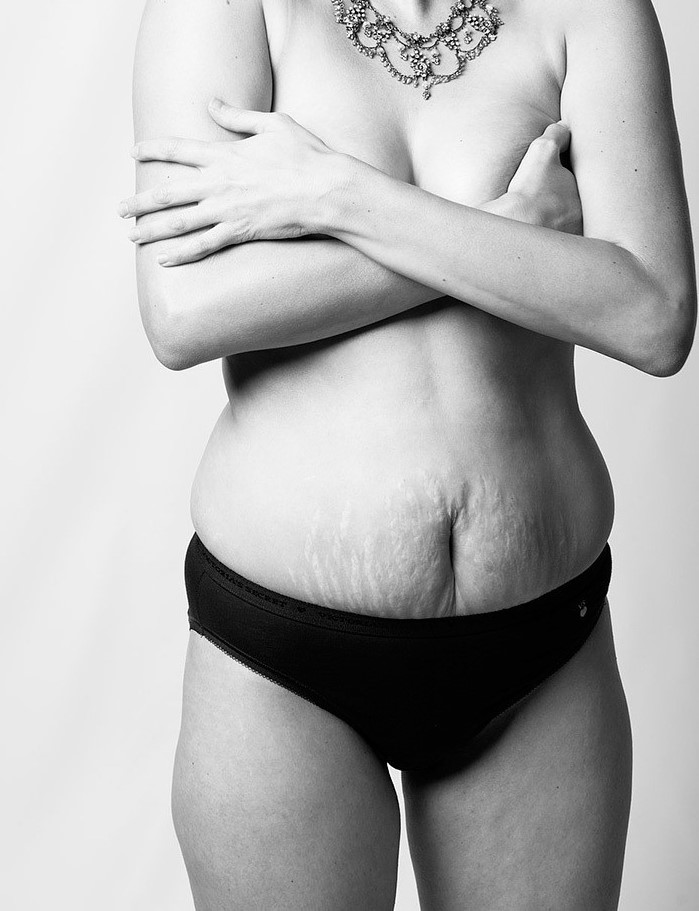 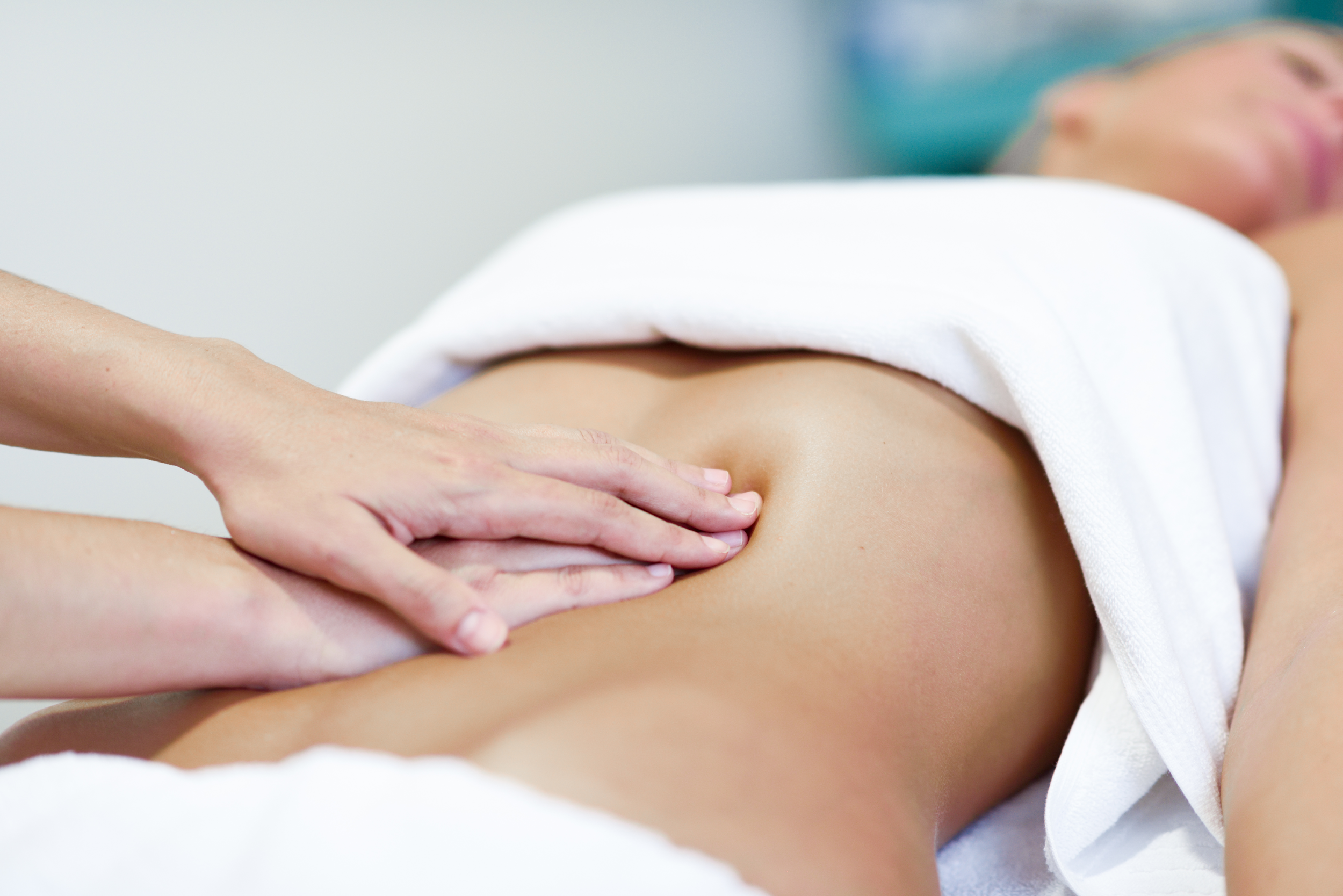 ÁMBITO DE APLICACIÓN
DEPORTE DE RENDIMIENTO
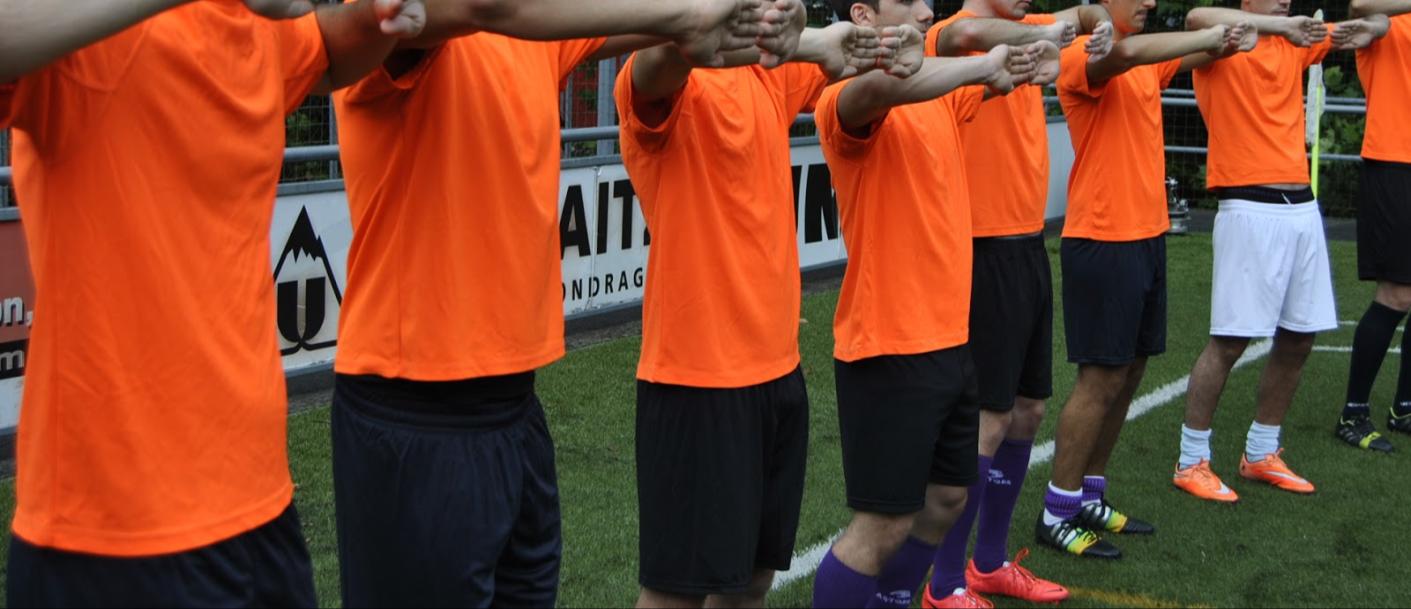 LA PRÁCTICA
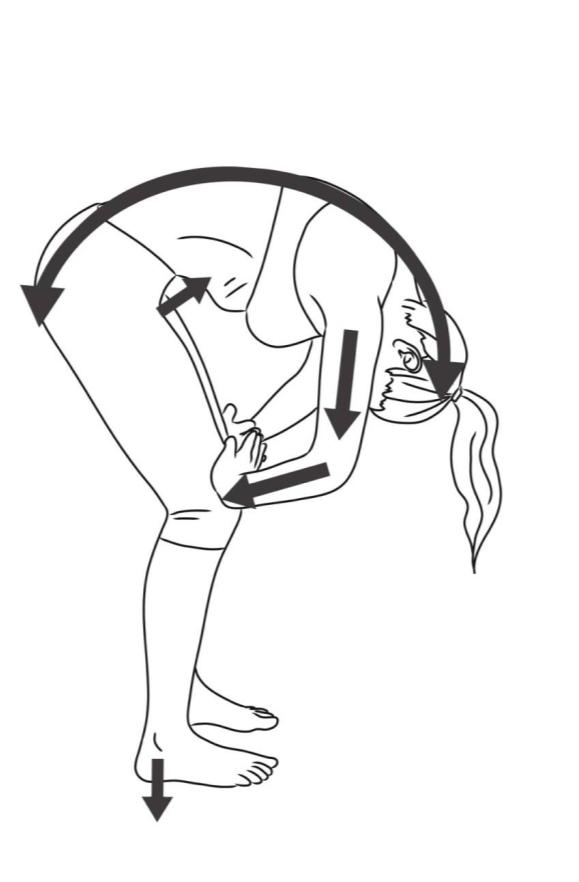 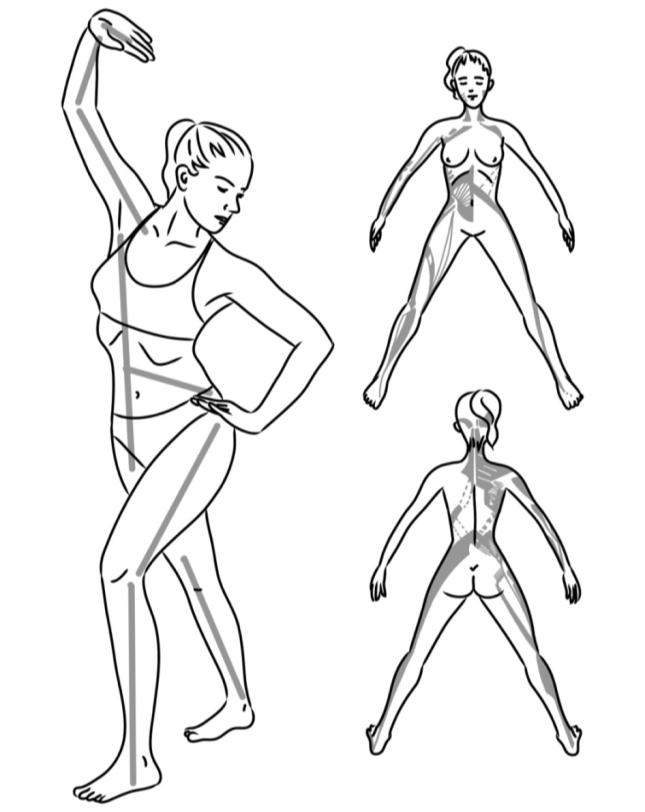 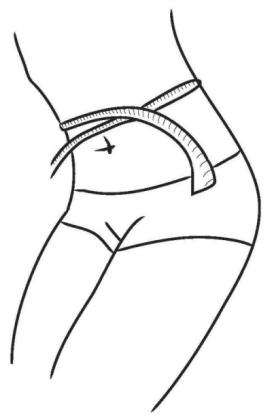 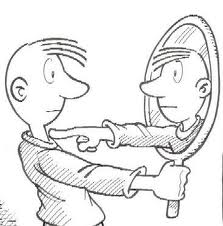 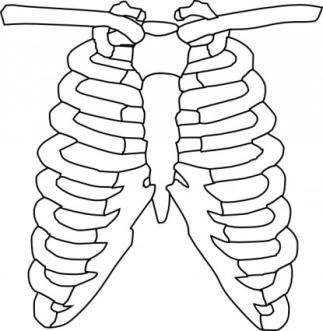 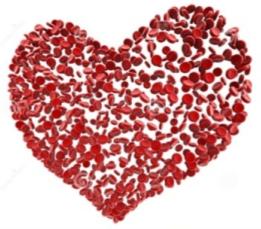 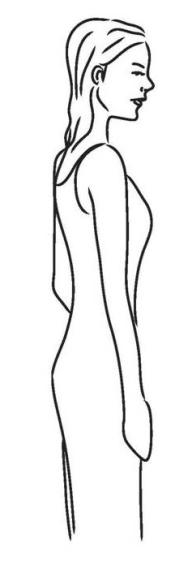 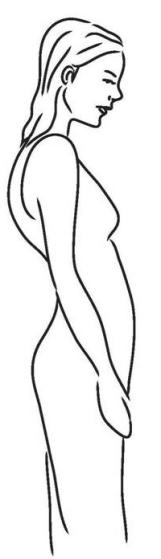 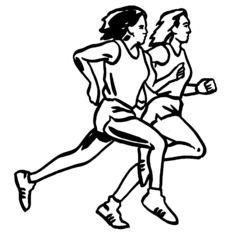 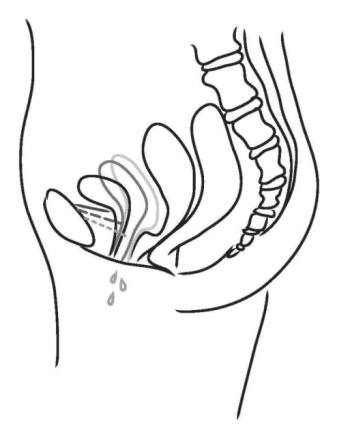 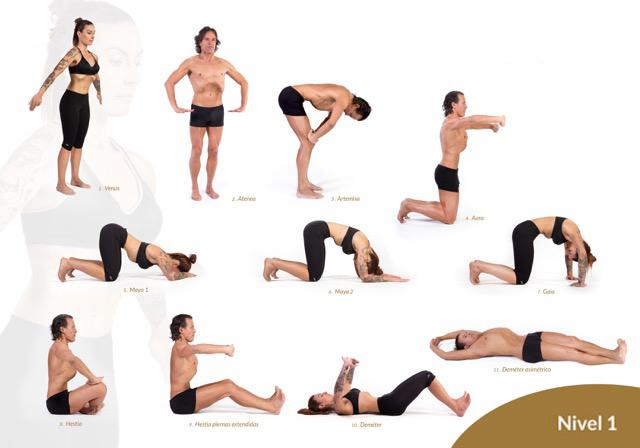 SISTEMA POSTURAL GLOBAL
Mucho más que una alternativa a los ejercicios abdominales…


Es un sistema de ejercicio GLOBAL, para cualquier persona que quiera realizar una práctica física completa, sin riesgo, preventiva y que puede ayudar en su salud, estética o rendimiento físico.
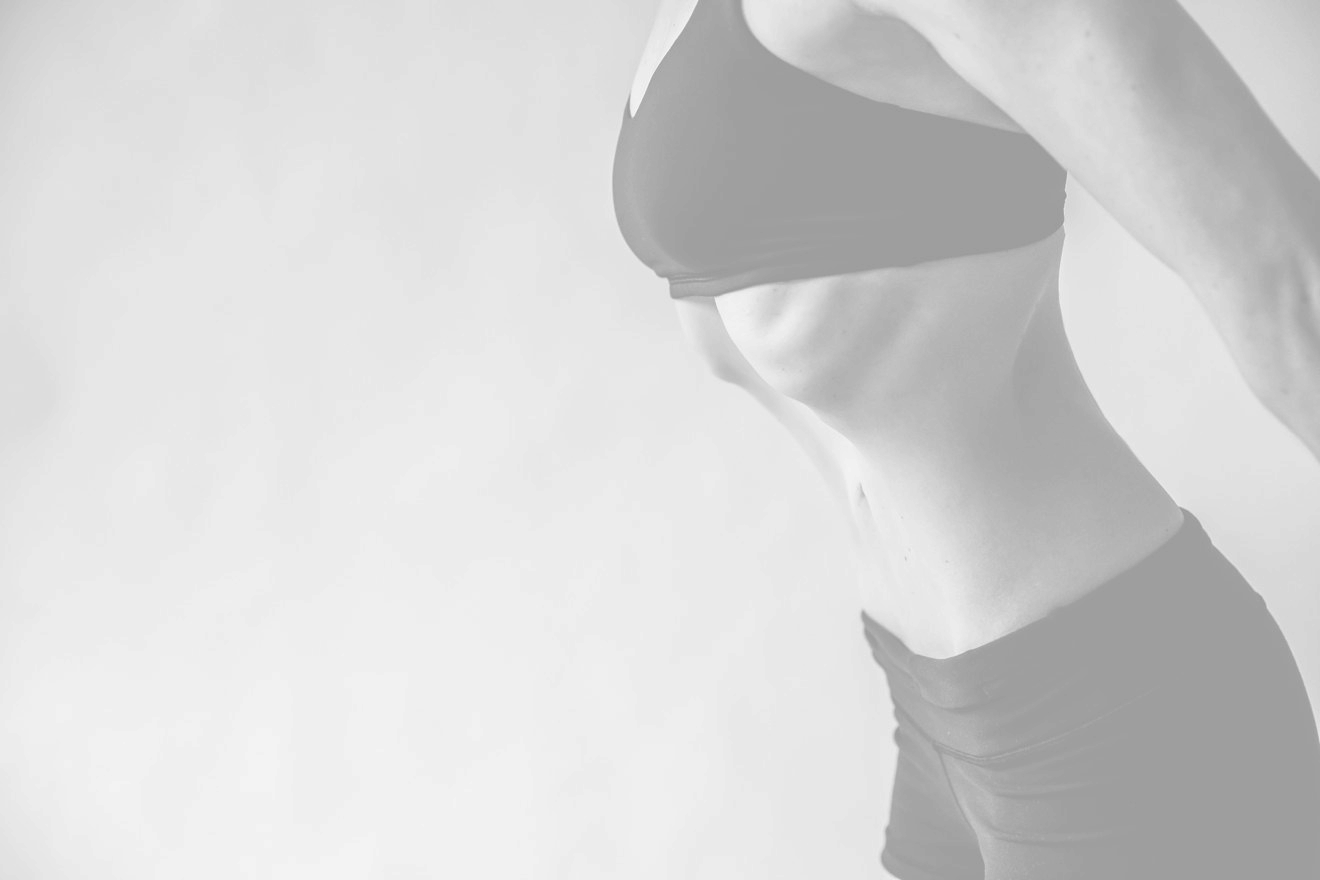 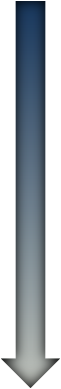 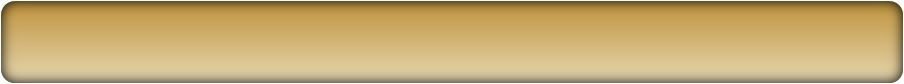 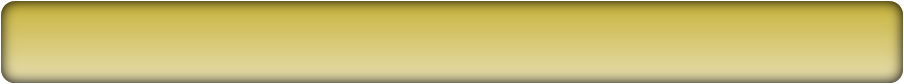 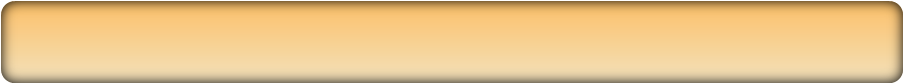 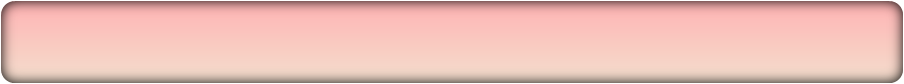 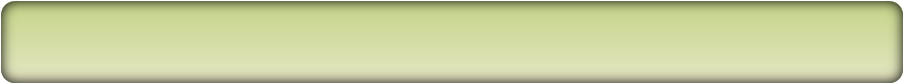 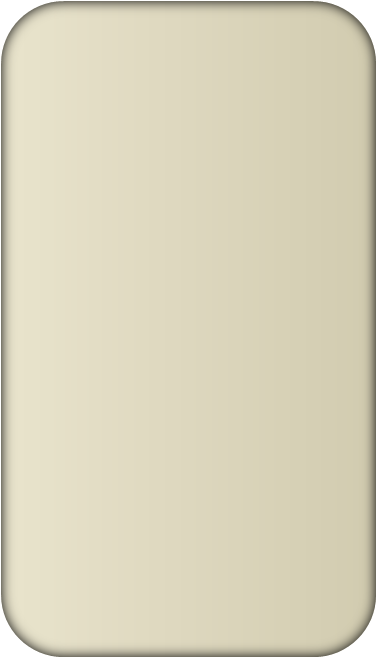 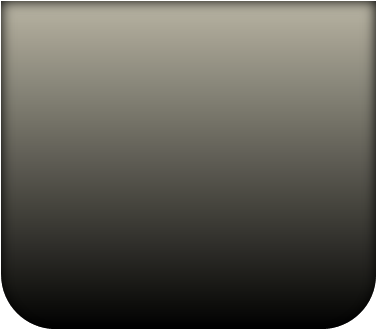 PROGRAMA FORMATIVO
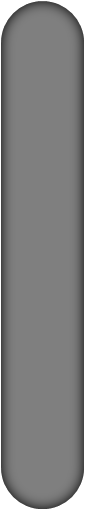 Examen Certificación
Nivel 1 – 15 h
FORMACIÓN DE BASE
Nivel 2 – 15 h
Nivel 3 – 15 h
rEvolution – 15 h
SEMINARIOS
Fitness Perineal – 15 h
WEBSITE
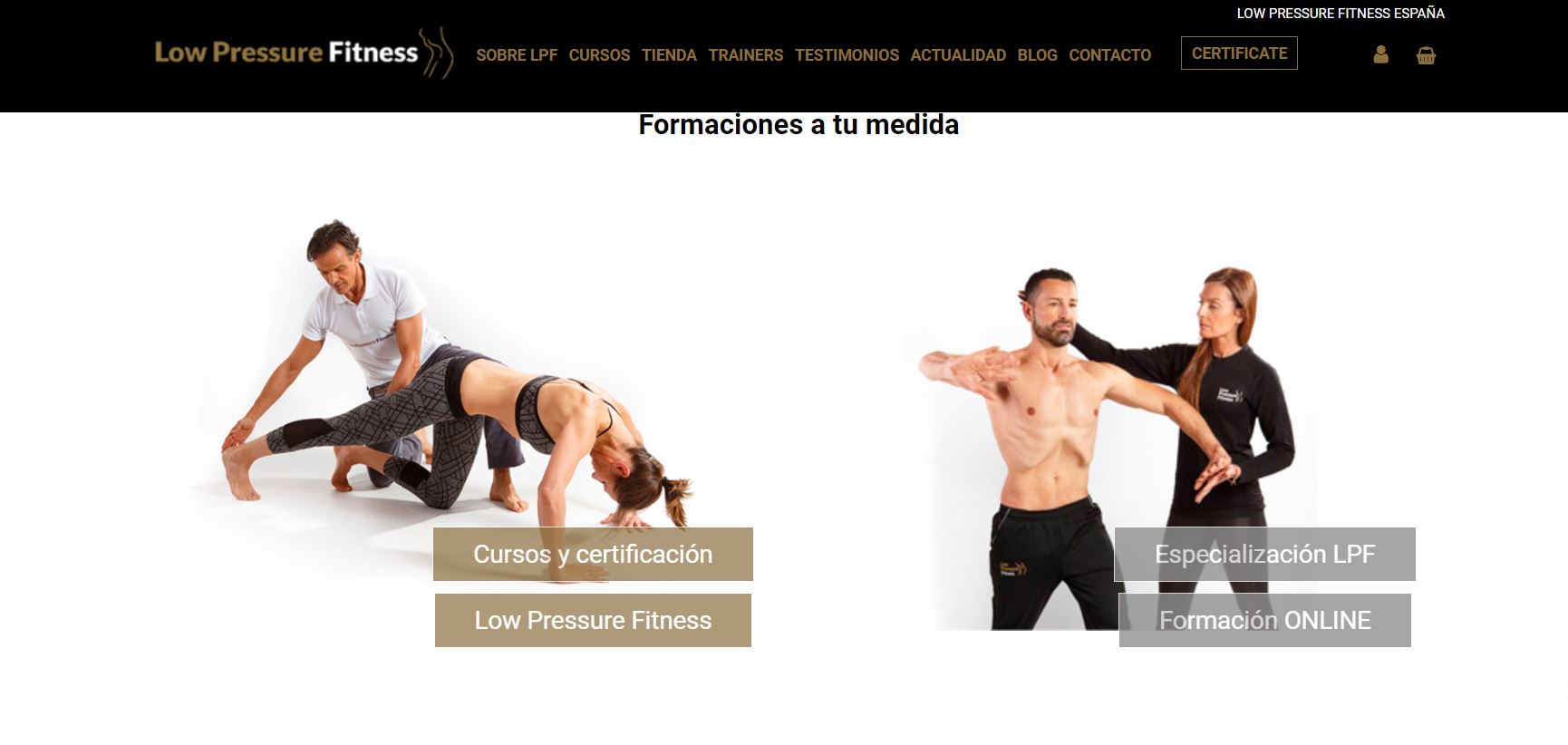 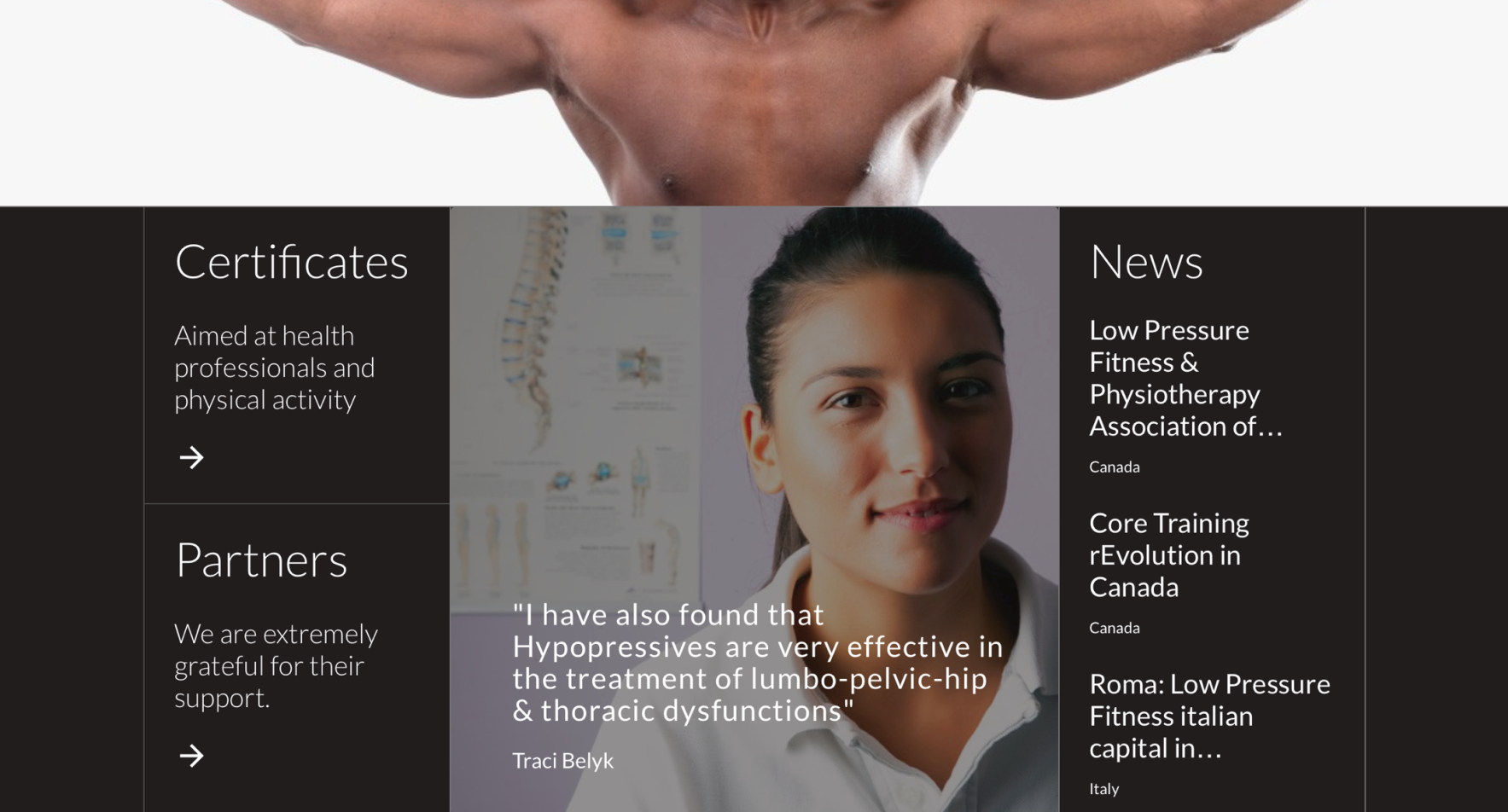 www.lowpressurefitness.com
BIBLIOGRAFÍA
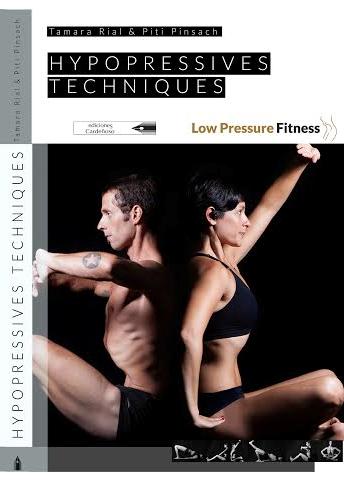 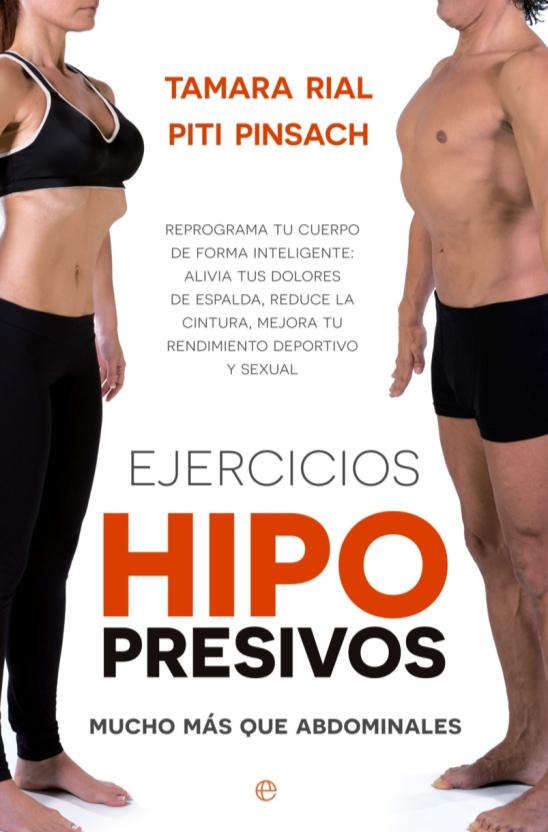 REDES SOCIALES
Escribenos a:
info@lowpressurefitness.com




Síguenos en:
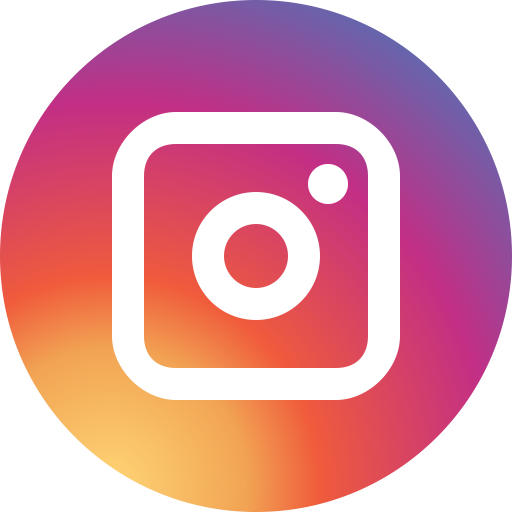 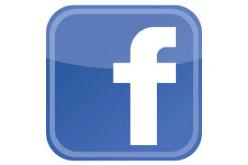 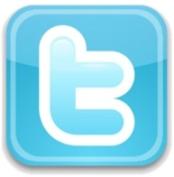 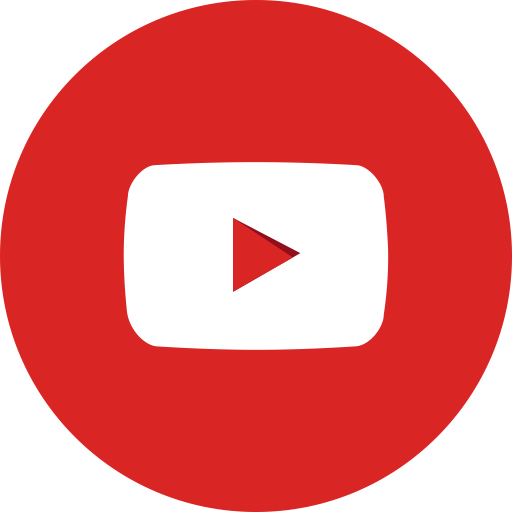 The PressureLess Workout
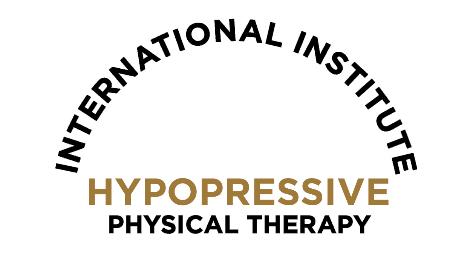 ©2016.Low Pressure Fitness - All rights reserved.